evsjv wefvM
 K¨v›Ub‡g›U cvewjK    ¯‹zj GÛ K‡jR ‡gv‡gbkvnx
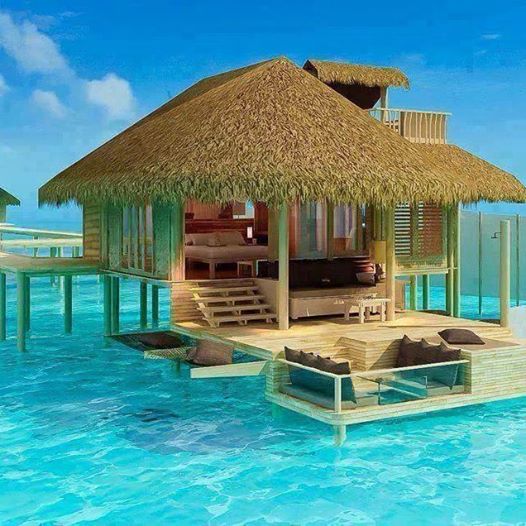 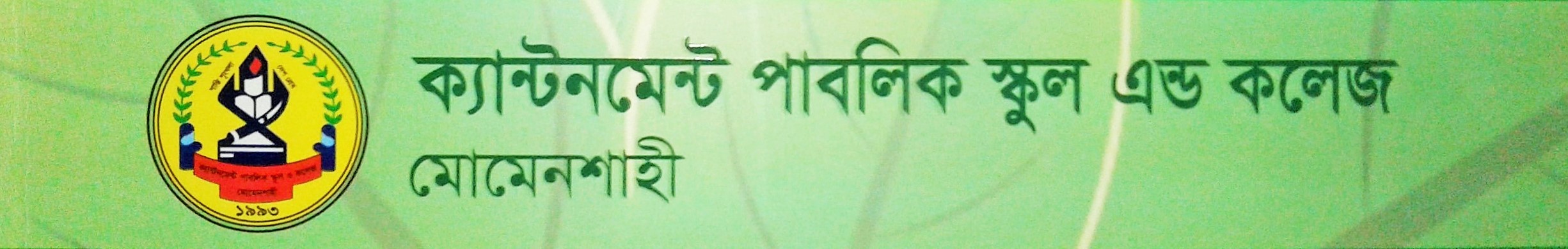 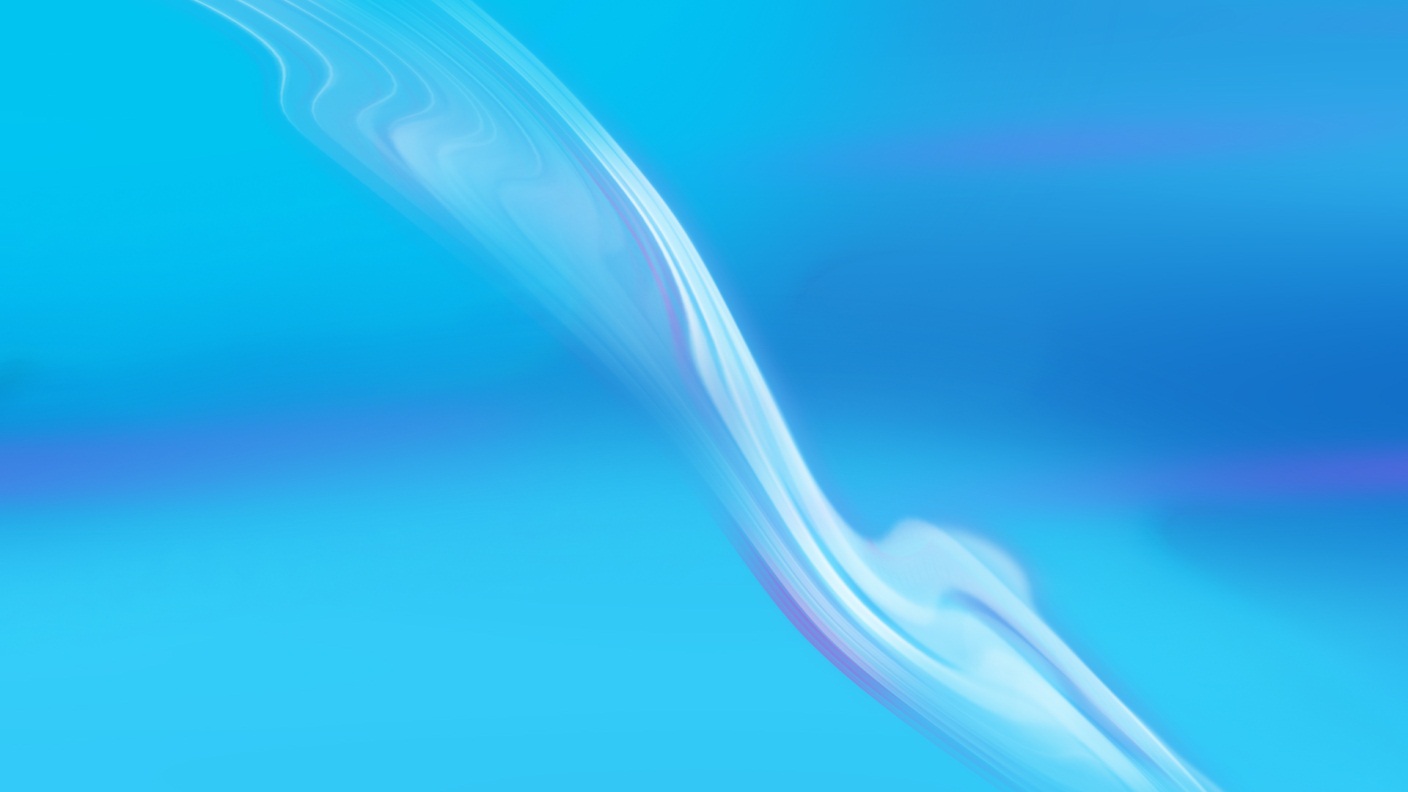 wWwRUvj evsjv K¬v‡m
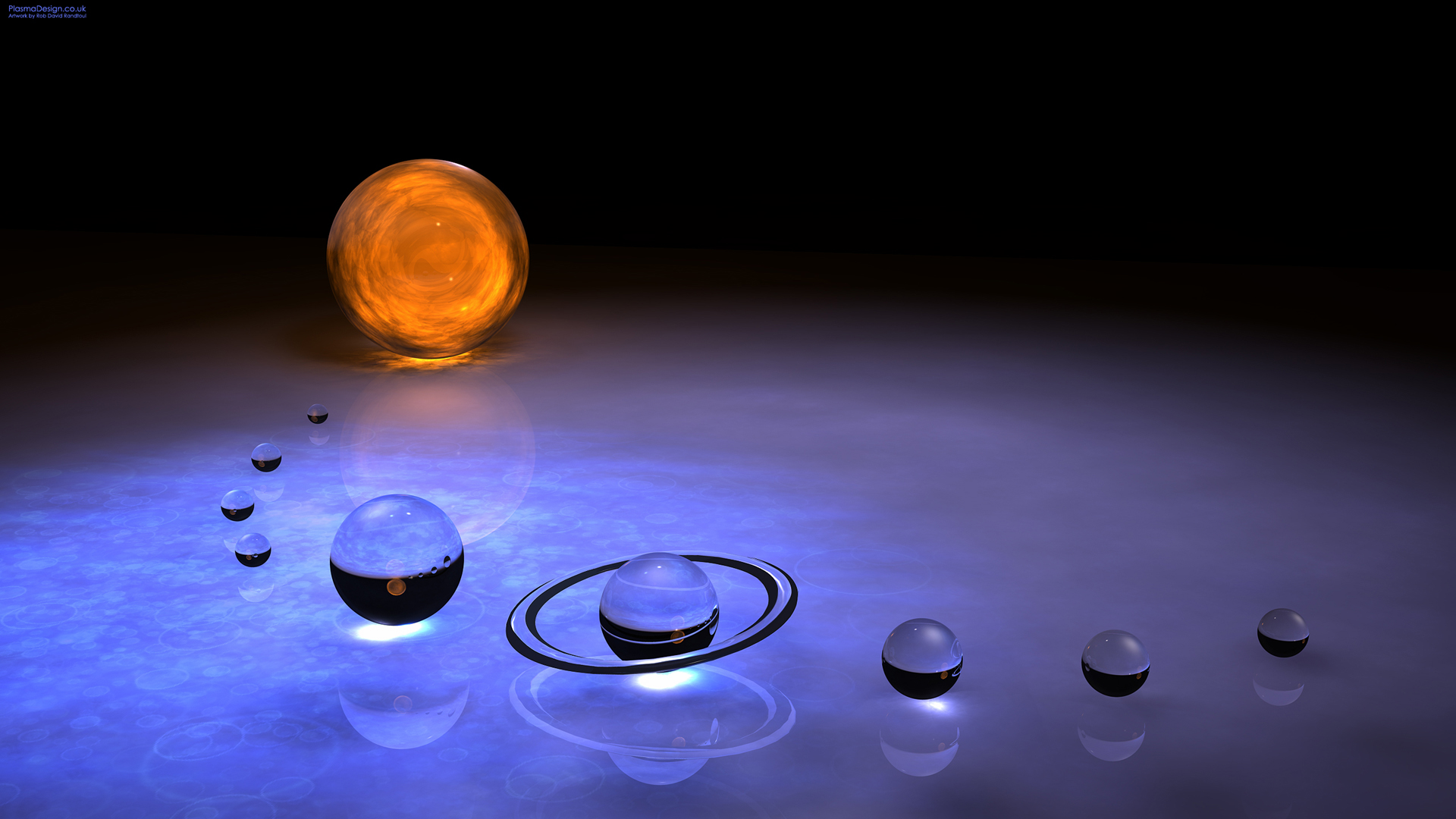 †Zvgv‡`i mevB‡K
¯^v M Z g
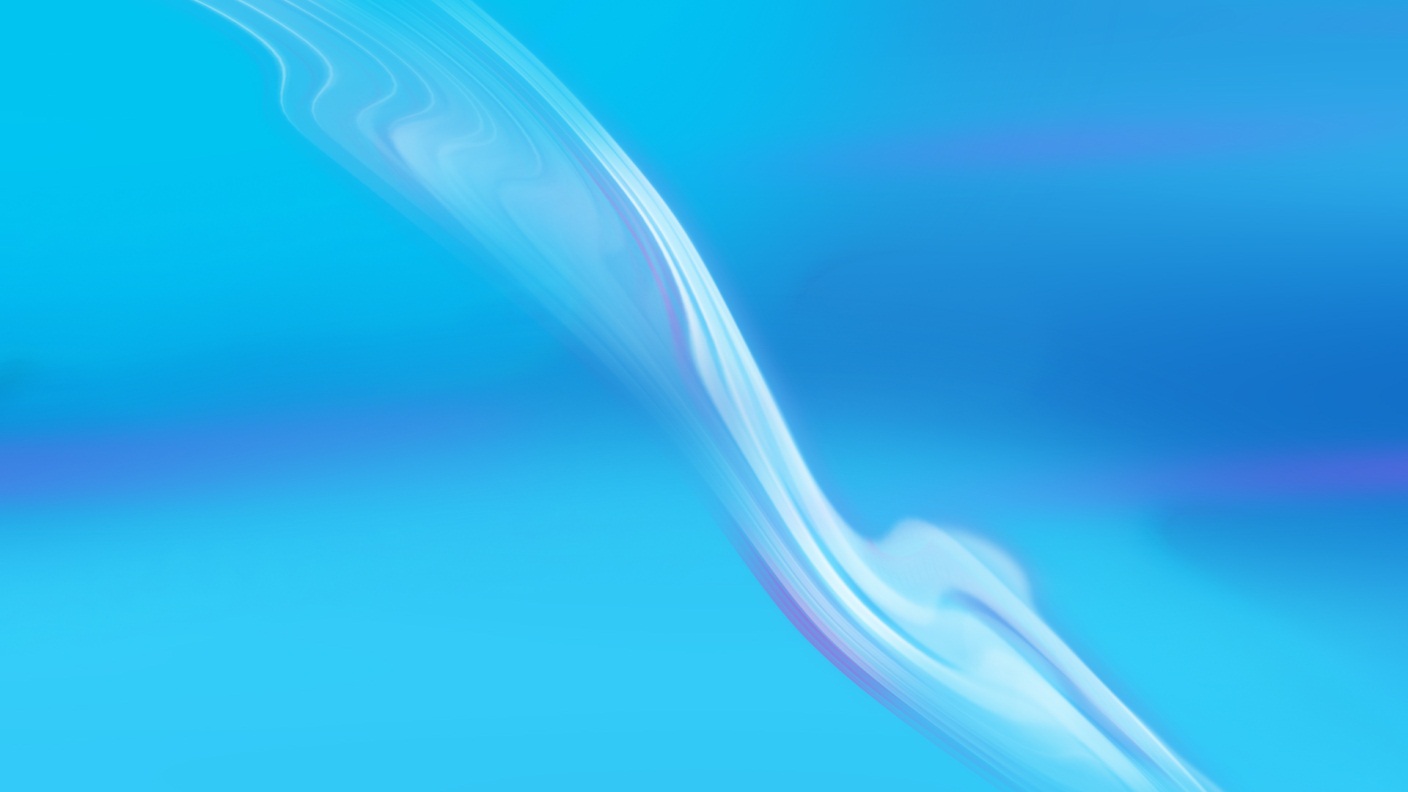 evsjv cÖ_g cÎ
GKv`k-Øv`k †kªwY
cÖeÜ
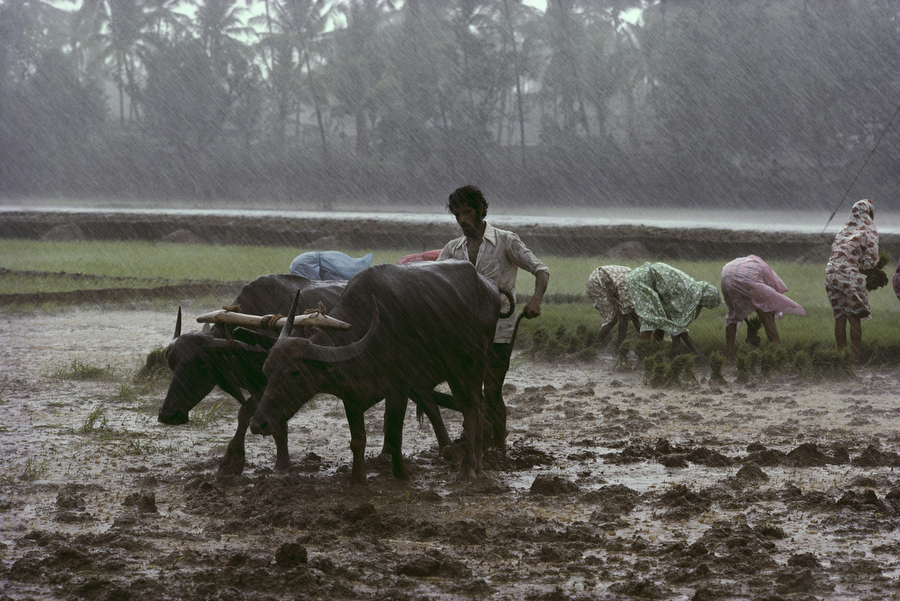 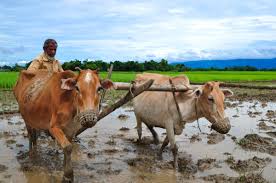 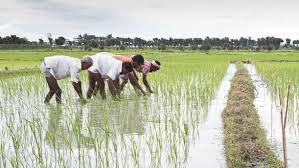 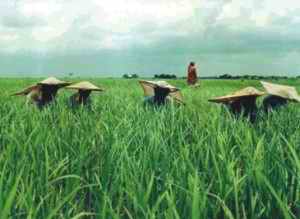 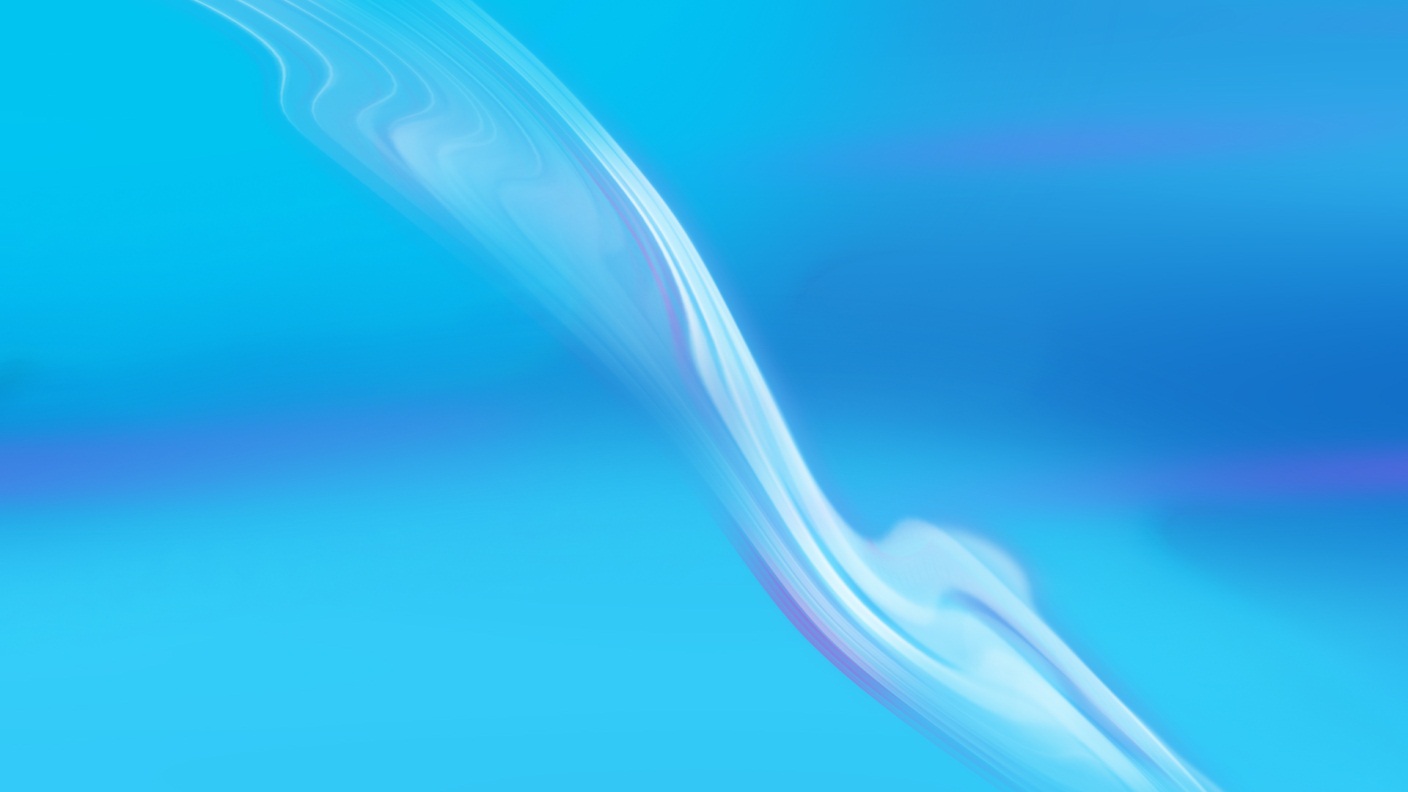 AvR‡Ki cvV


3/1
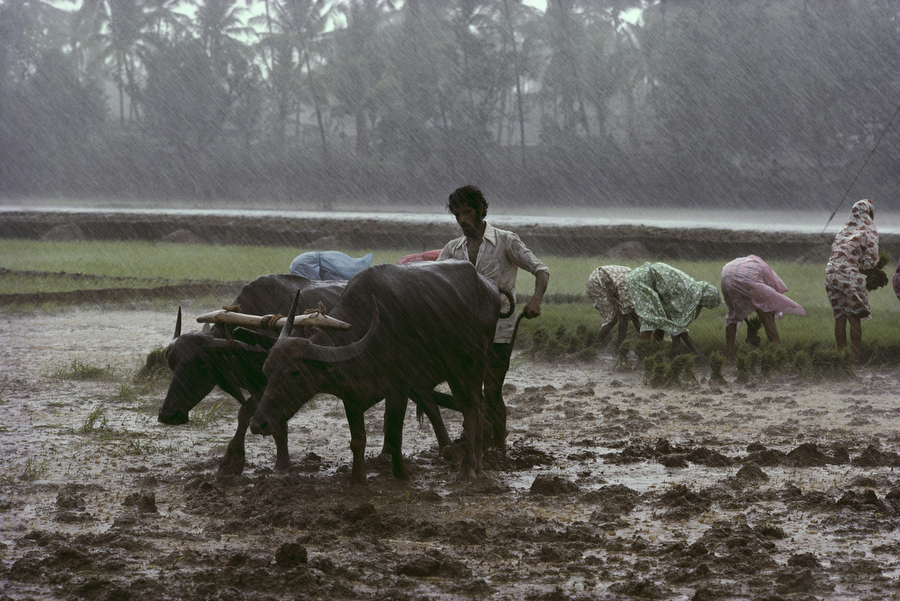 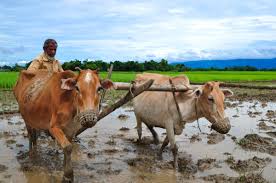 Pvlvi `yÿz
শিখন ফল
১.  †jLK সম্পর্কে বলতে পারবে ।
২. সরব পাঠ করতে পারবে ।
৩. শব্দার্থ বলতে পারবে।
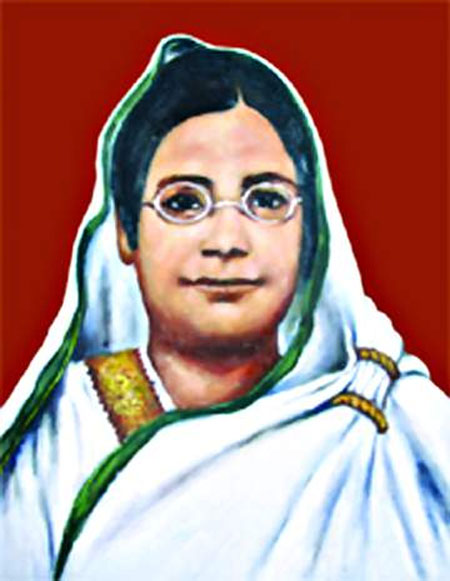 ‡iv‡Kqv mvLvIqvZ †nv‡mb
Pvlvi `yÿz
†iv‡Kqv mvLvIqvZ †nv‡mb
†jLK- cwiwPwZ
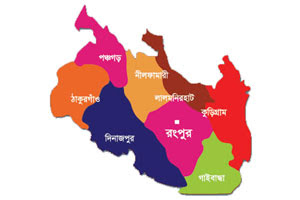 †iv‡Kqv mvLvIqvZ †nv‡mb 1880 mv‡ji 9B wW‡m¤^i iscyi wgVvcyKzi _vbv AšÍM©Z cvqive›` MÖv‡g Rb¥MÖnY K‡ib
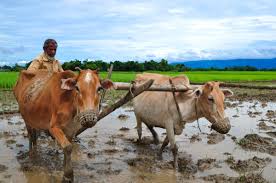 †ÿ‡Z †ÿ‡Z cyBov gwi, †i fvB
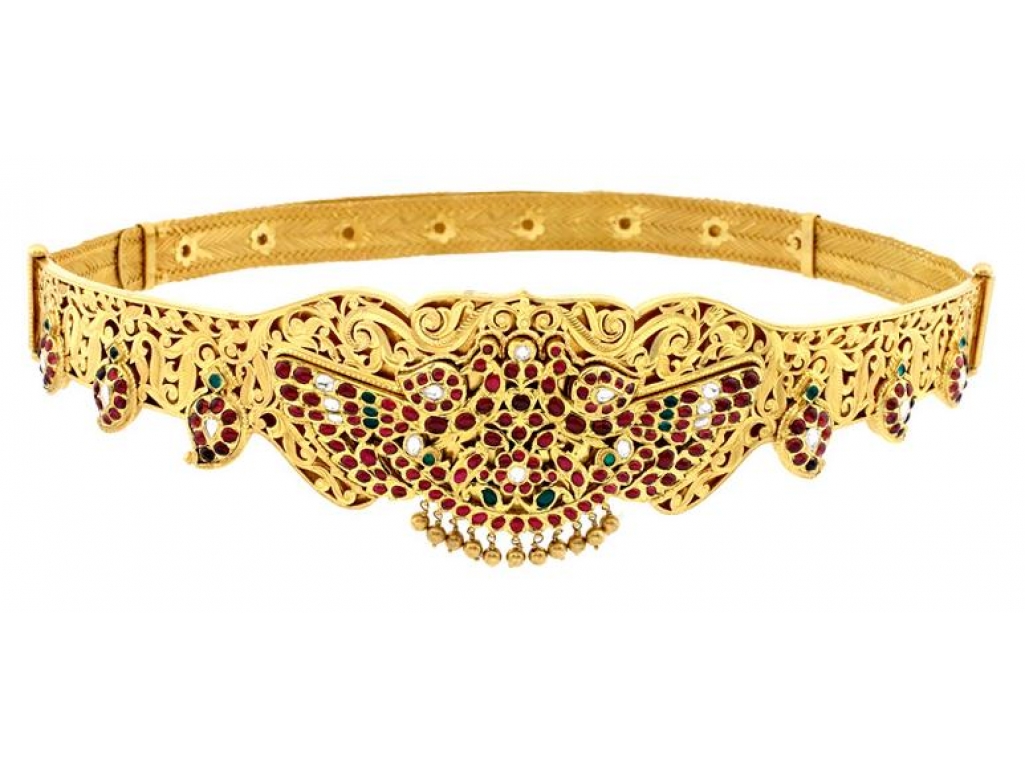 ˆcQv
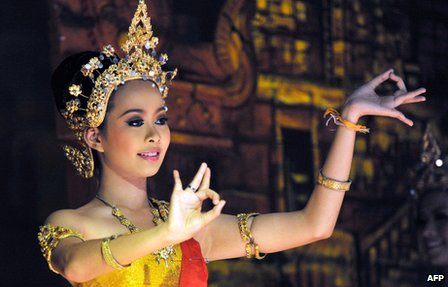 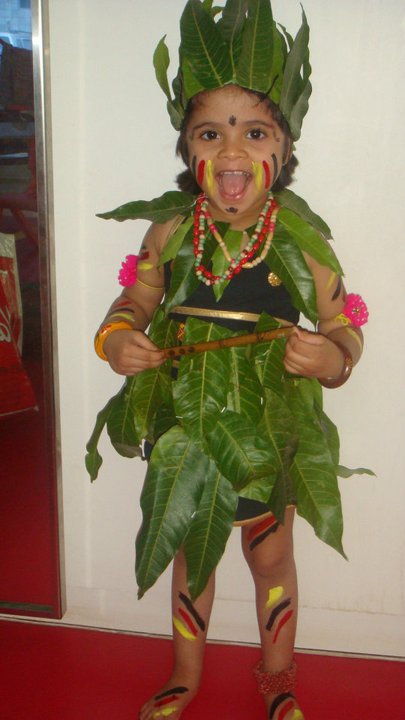 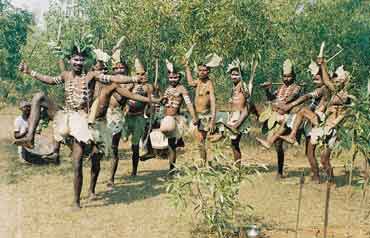 ee©i
Aå‡f`x cuvPZjv cvKv evwo
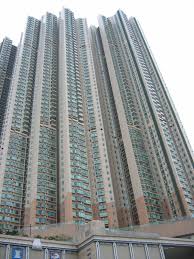 †ijI‡q
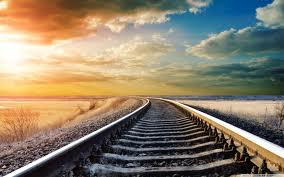 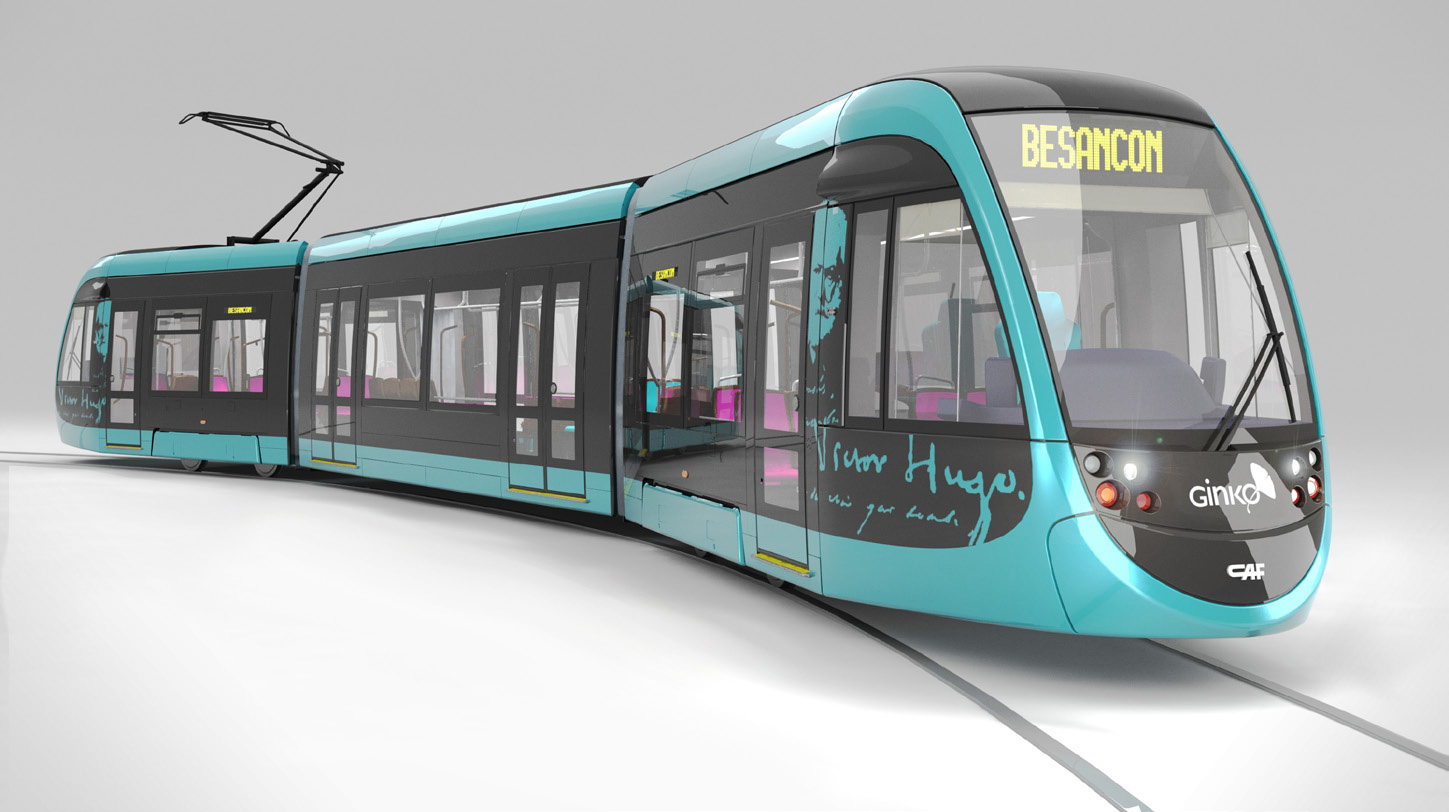 UªvgI‡q
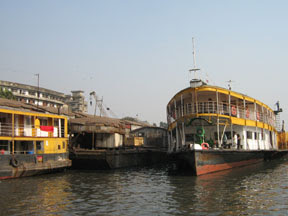 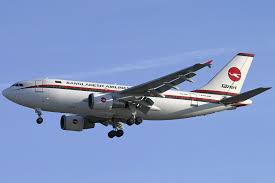 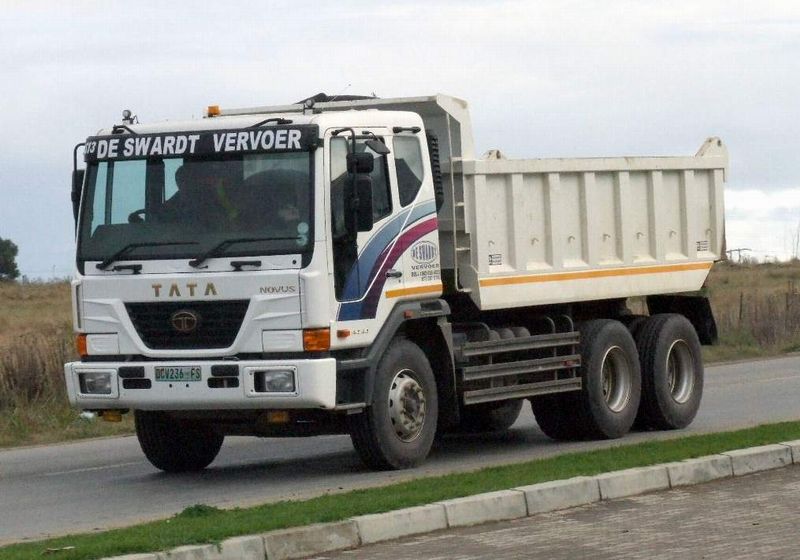 স্টিgvi, G‡iv‡cøb, †gvUi jwi
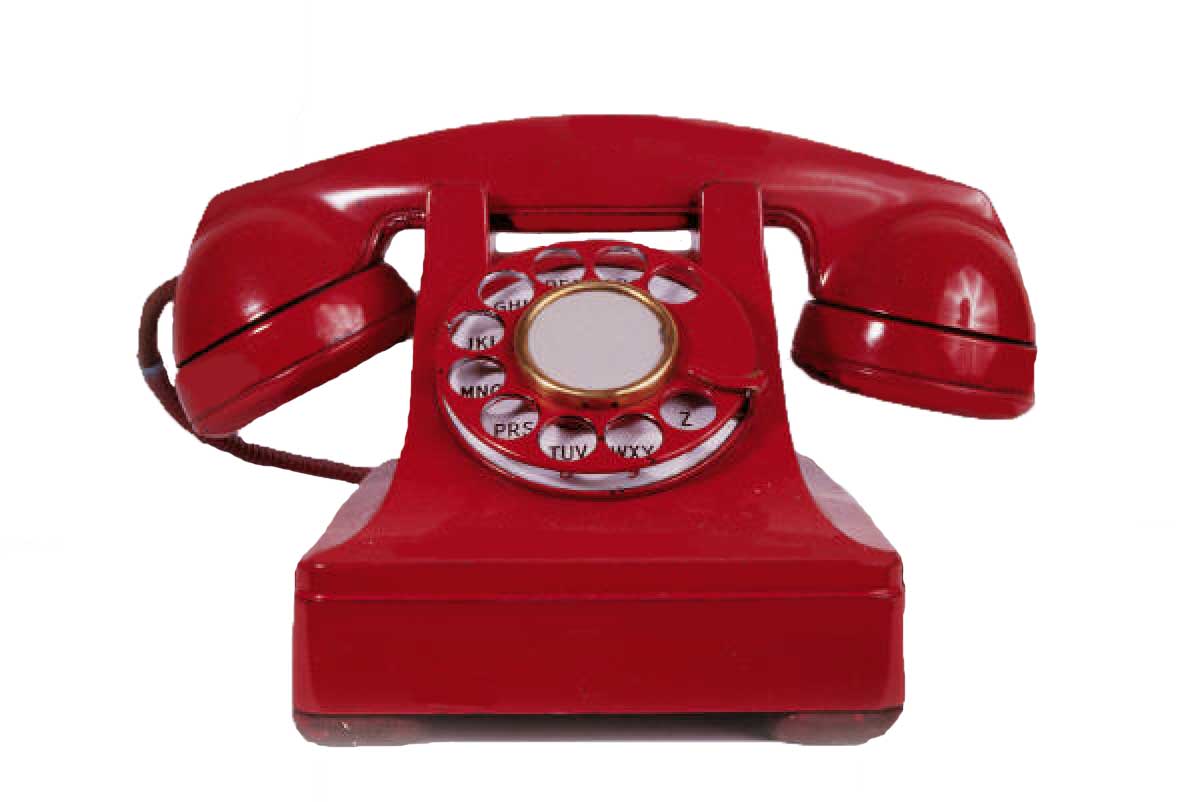 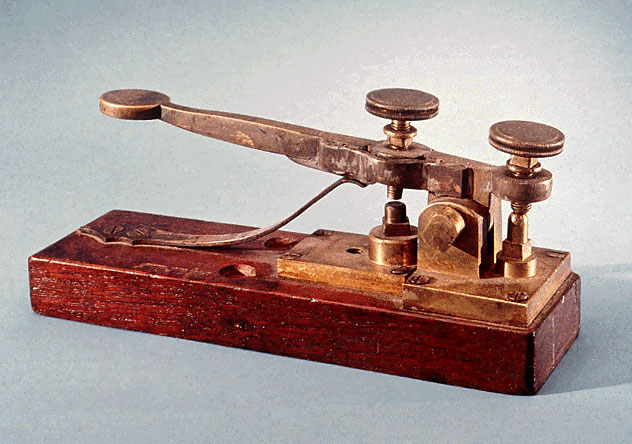 †Uwj‡dvb, †UwjMÖvd
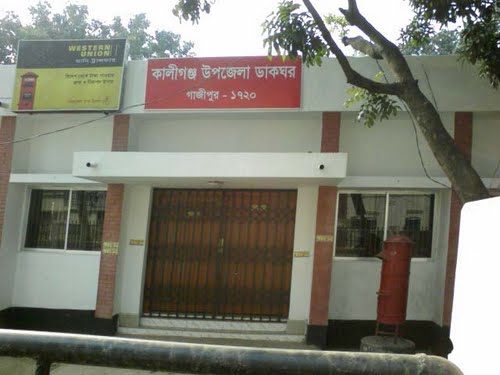 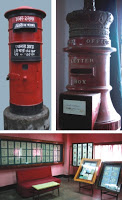 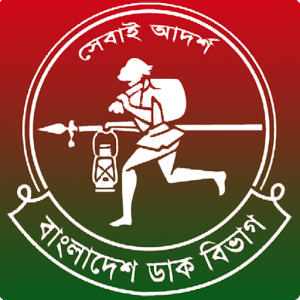 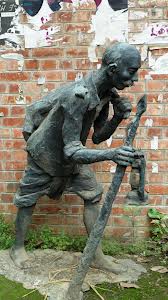 †cvóvwdm, wPwVc‡Îi mywbqwgZ †Wwjfvwi
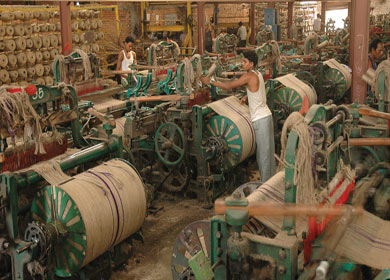 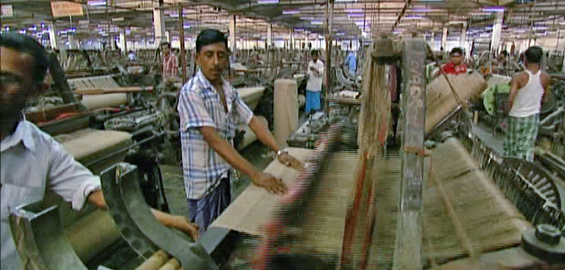 cvUKj,  PUKj
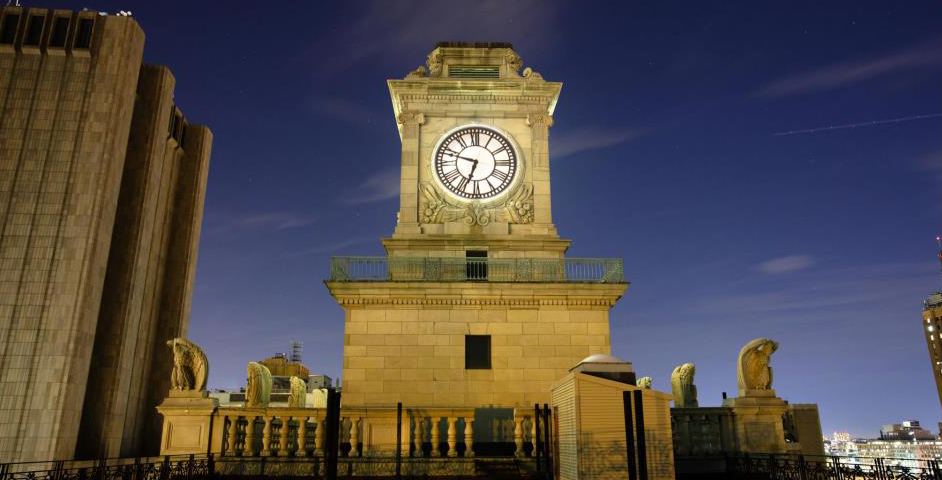 AÆvwjKvi P~ovq eo eo Nwo
g~j¨vqb
    1.ÓwKš‘ Bnvi Aci c„ôvI Av‡QÓÑ Aci c„ôvq Kx Av‡Q ?
  2.avb¨ Zvi emyÜiv hviÓÑK_vwU †Kb ejv n‡q‡Q ?
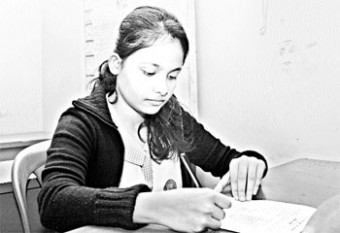 বাড়ির কাজ
kãv_© I UxKv cov
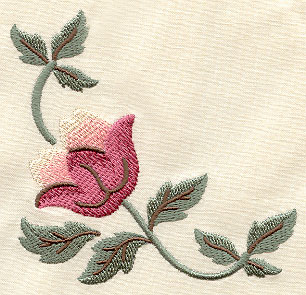 a
b¨
ev
`
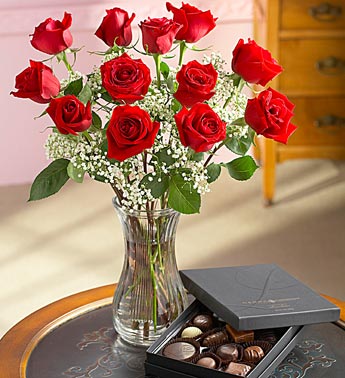 স্বা
গ
ত
ম
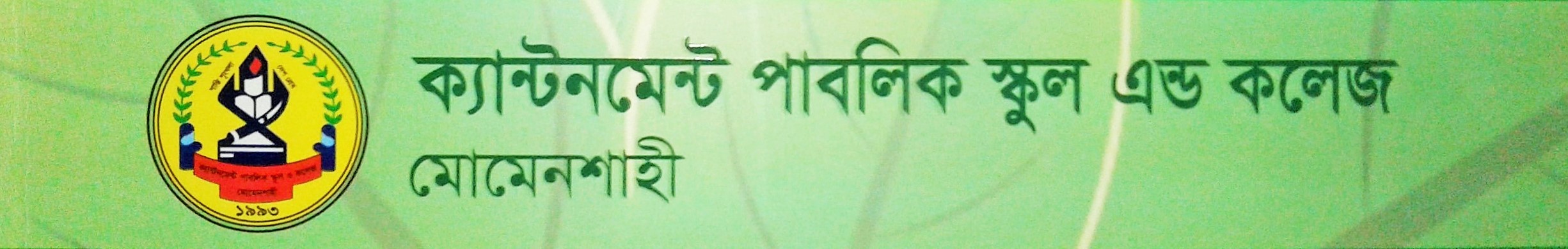 Pvlvi `yÿz 3/2
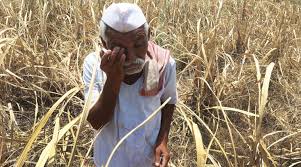 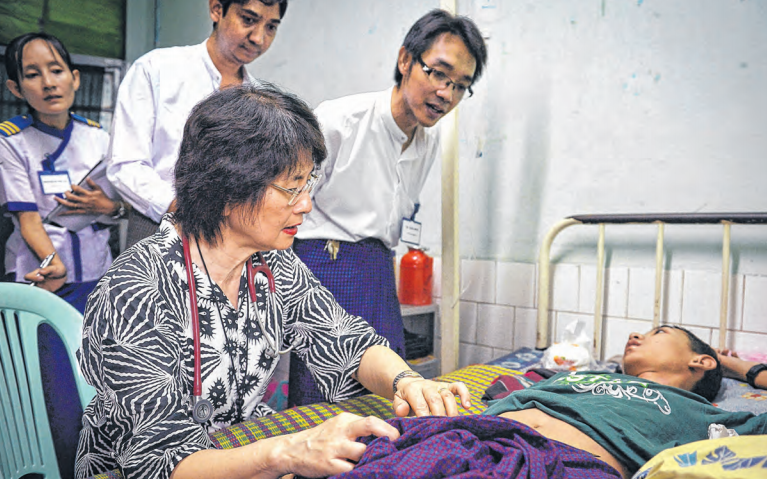 mvgvন্য AmyL nB‡j AvU `k Rb Wv³v‡i †U‡c bvox
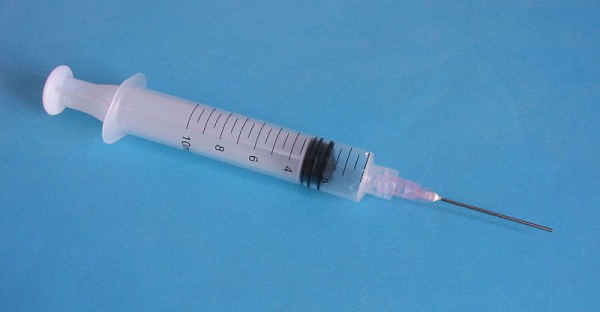 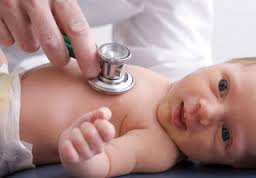 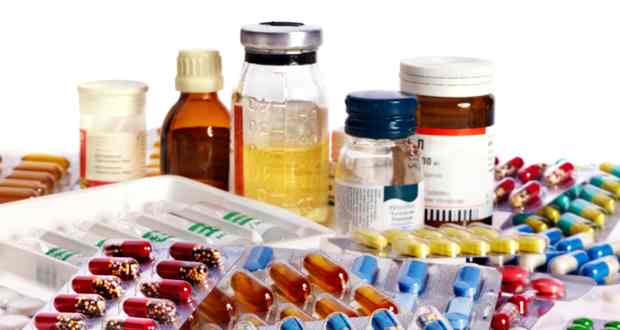 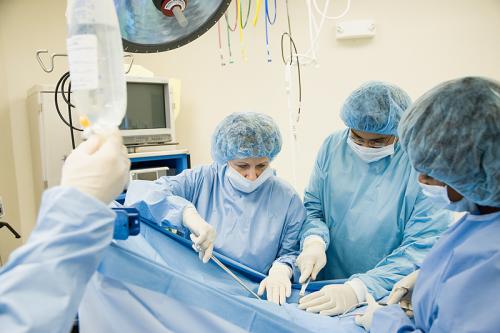 wPwKrmv, Jla, Acv‡ikb, Bb‡RKkb
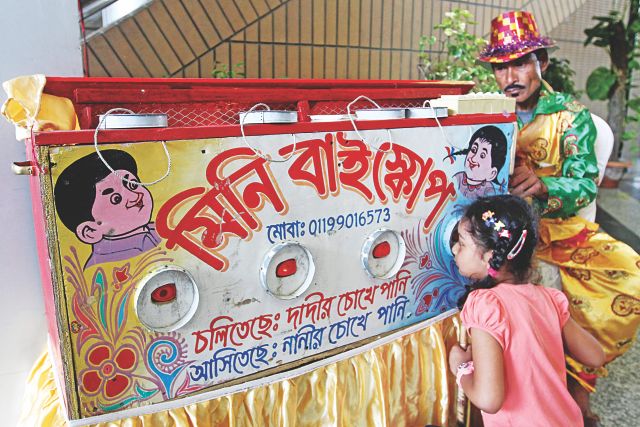 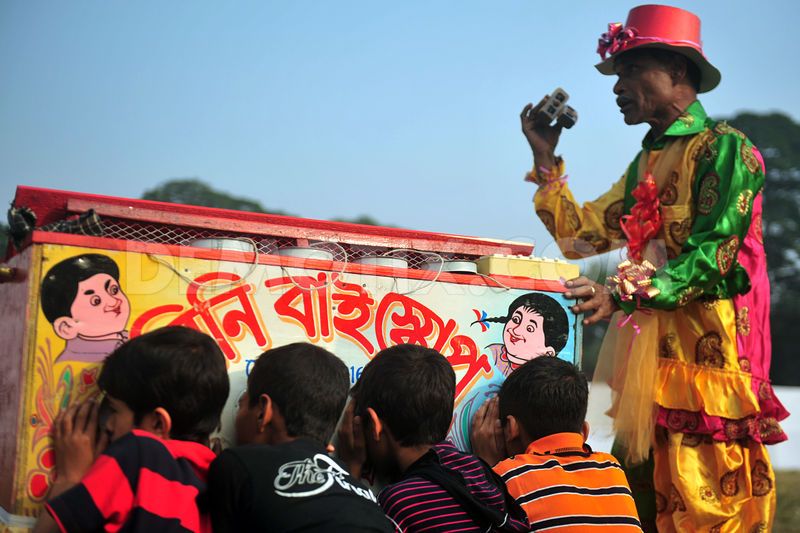 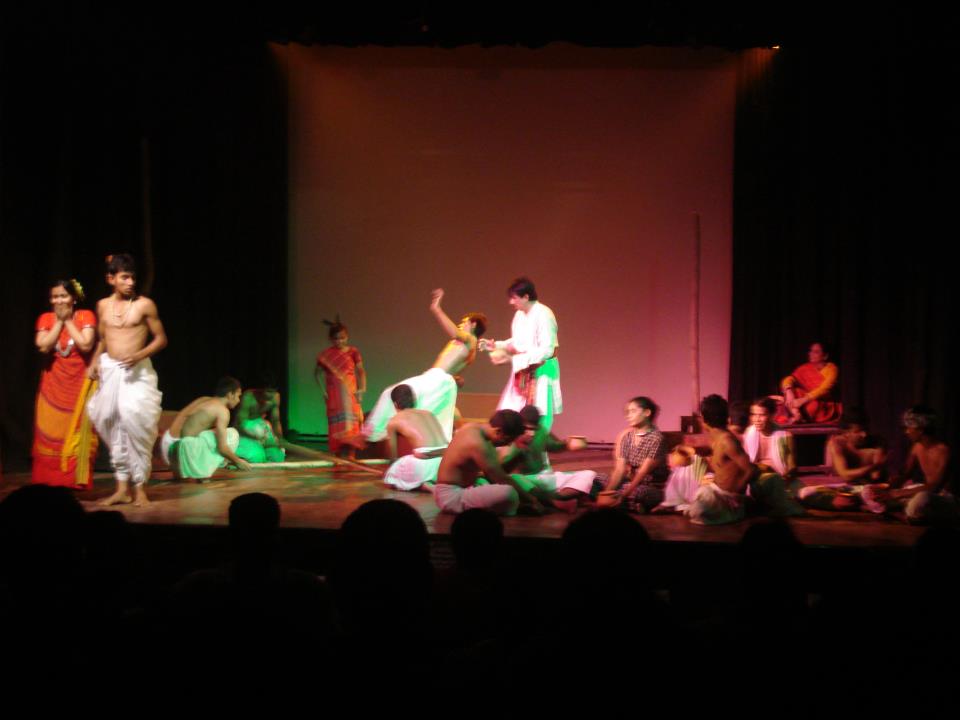 w_‡qUvi, evq‡¯‹vc
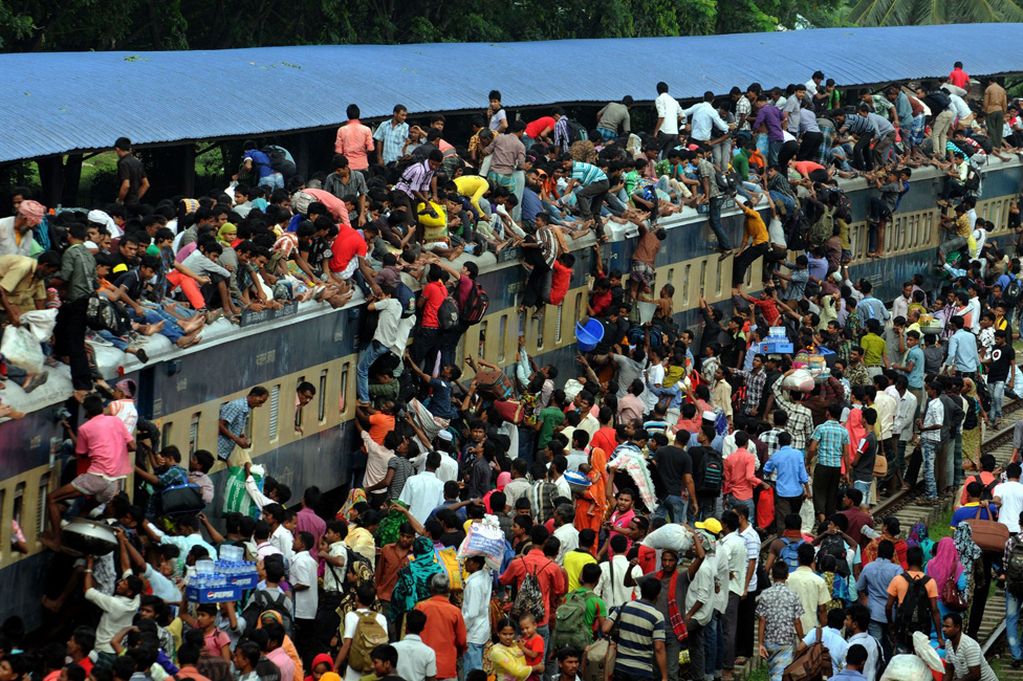 †NŠo‡`Šo RbZvi ûovûwo
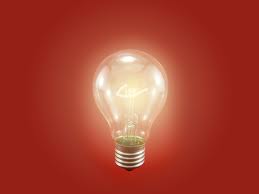 B‡jKwUªK jvBU
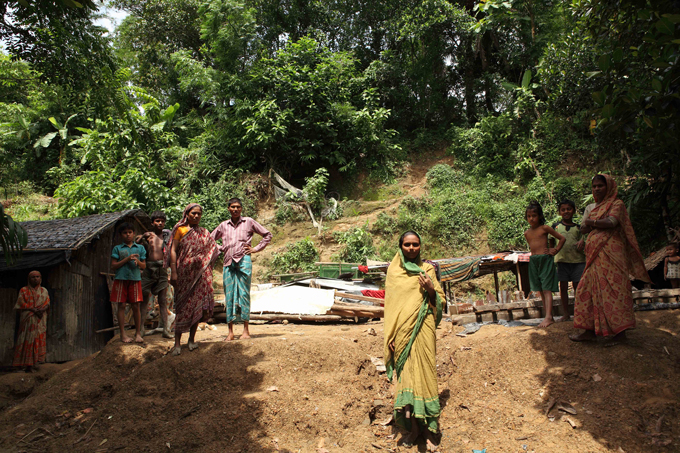 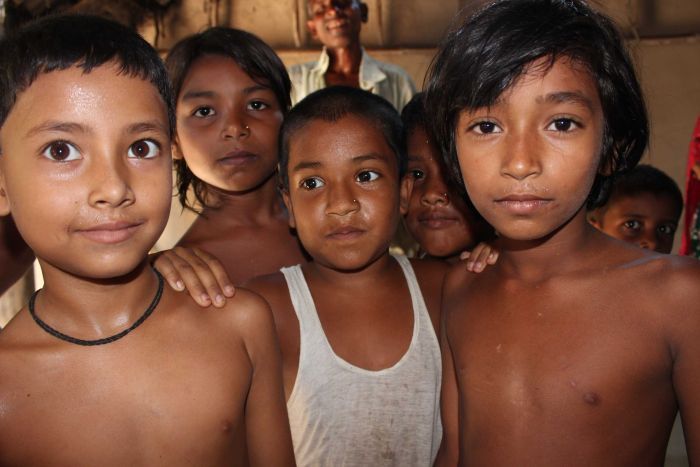 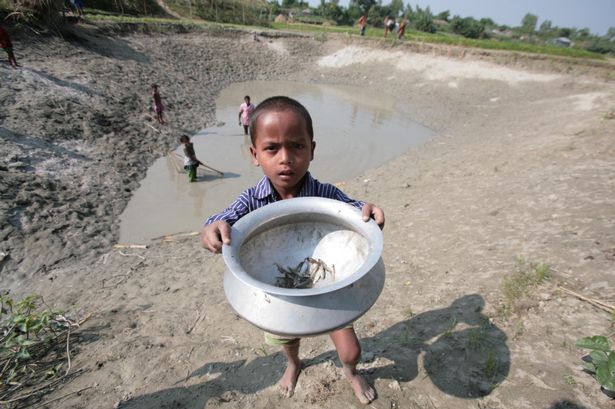 cwjøevmx K…l‡Ki `ytL-`y`©kv
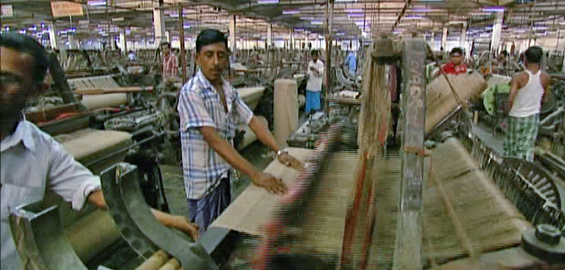 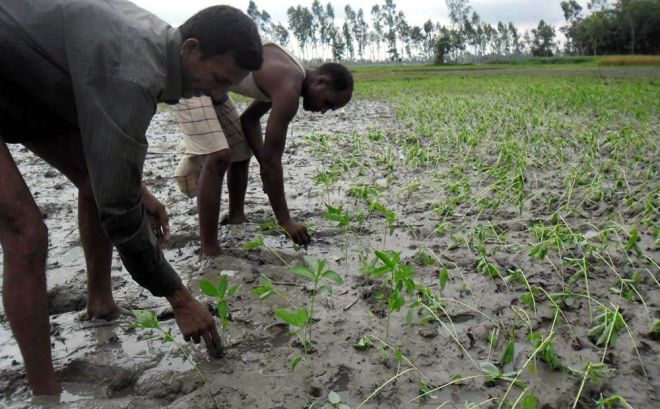 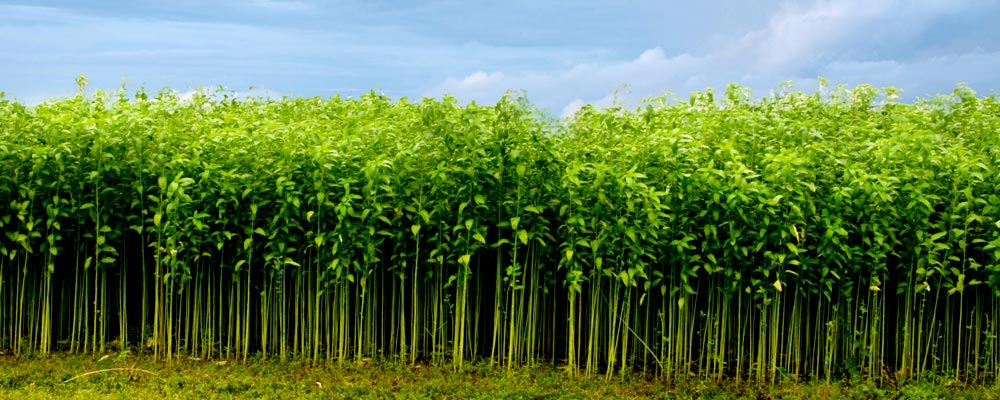 GK GKUv RyU wg‡ji Kg©PvixMY gvwmK 500-700 UvKv †eZb cvBqv bevwe nv‡j _v‡K
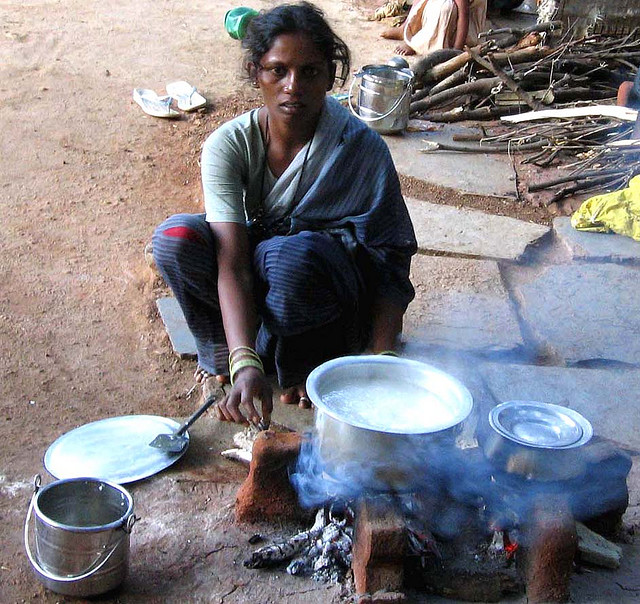 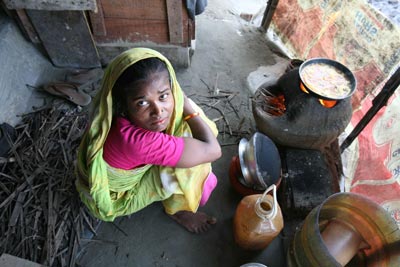 Zvnv‡`i Ae¯’v
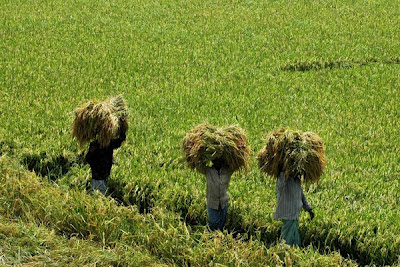 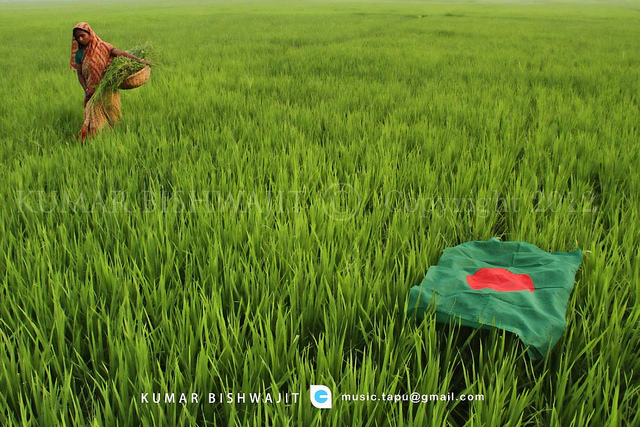 Avgv‡`i e½f~wg myRjv, mydjv, kস্য-শ্যvgjv
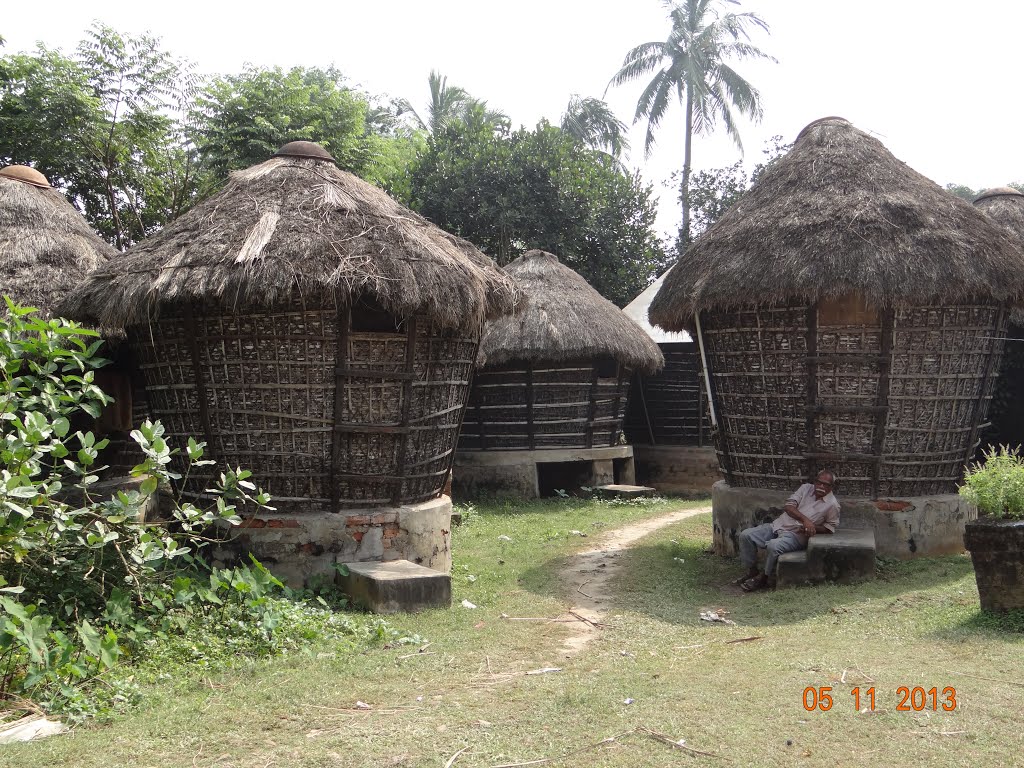 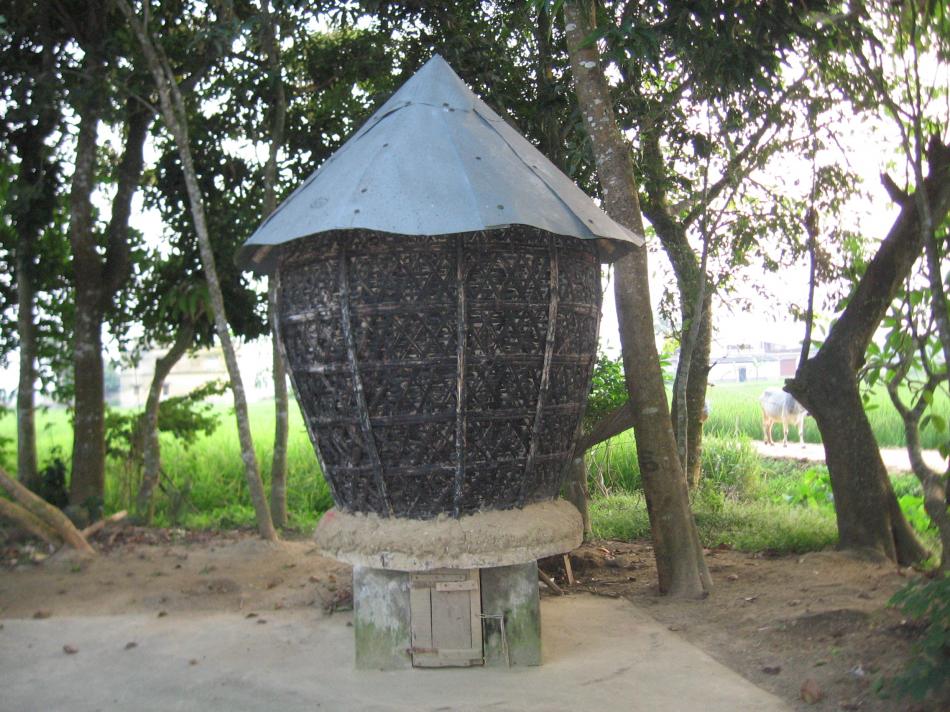 †gvivB-fiv avb wQj
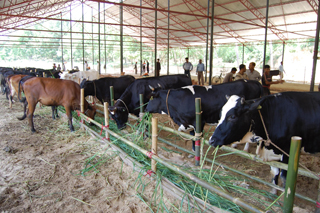 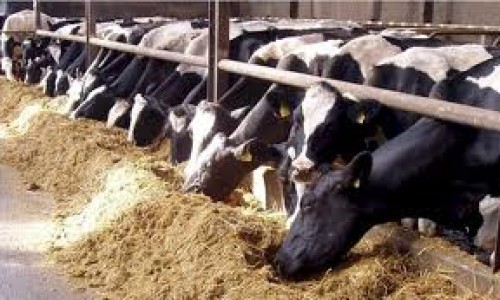 †Mvqvj fiv Miæ wQj
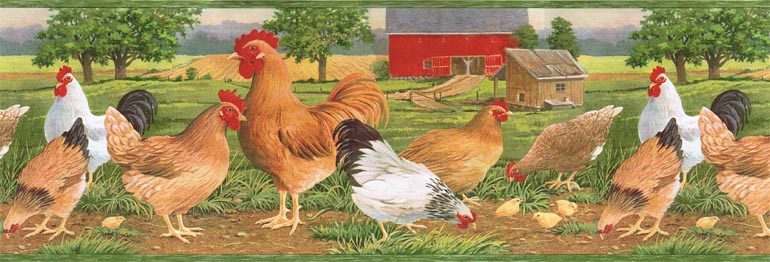 DVvb fiv gyiwM wQj
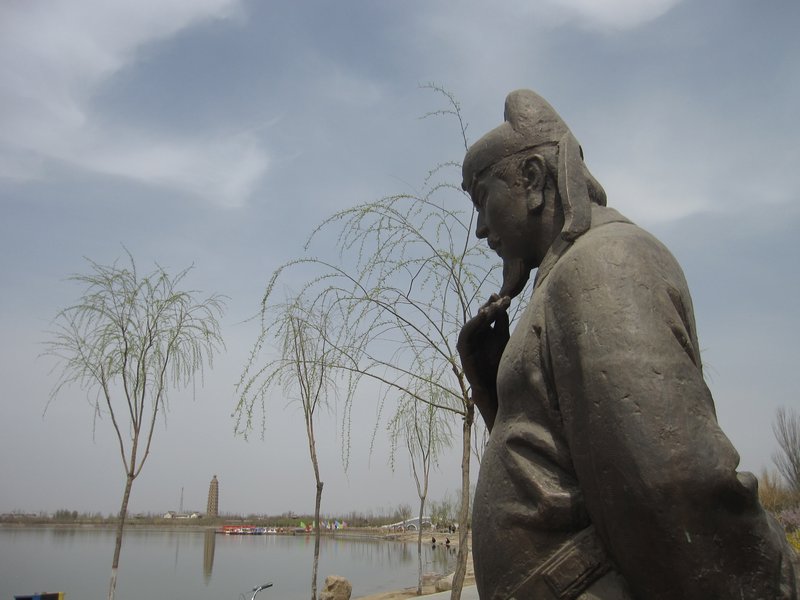 Kwei Kíbv b‡n, Kvব্য Dcন্যvmI b‡n, mত্য K_v
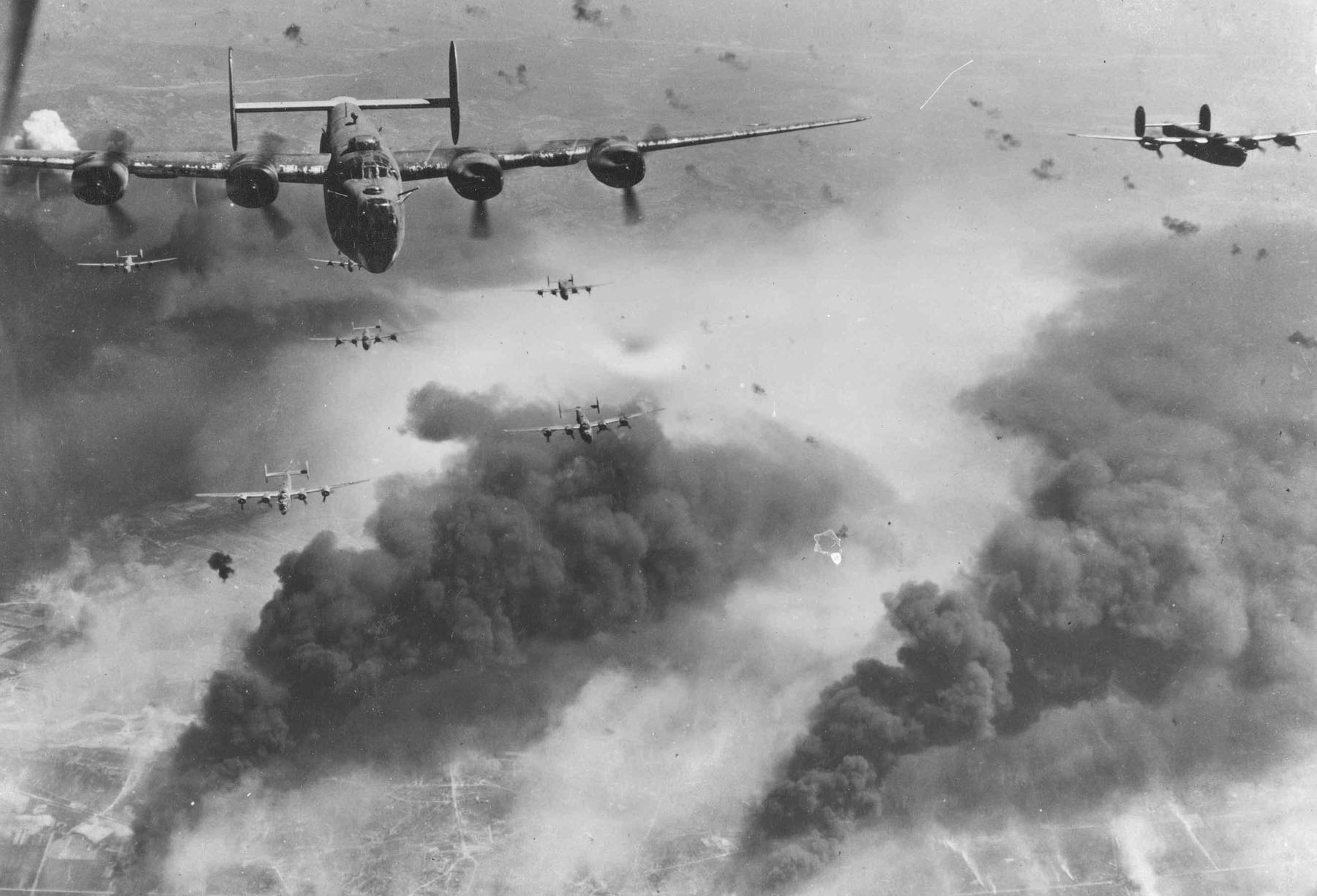 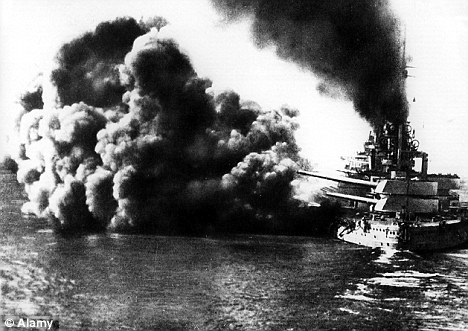 BD‡ivcxq gnvযুদ্ধ
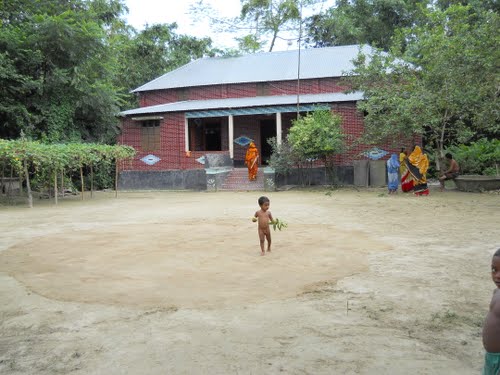 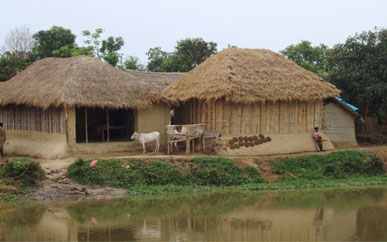 50 ermi c~‡e©I wK  Pvlvi Ae¯’v fv‡jv wQj?
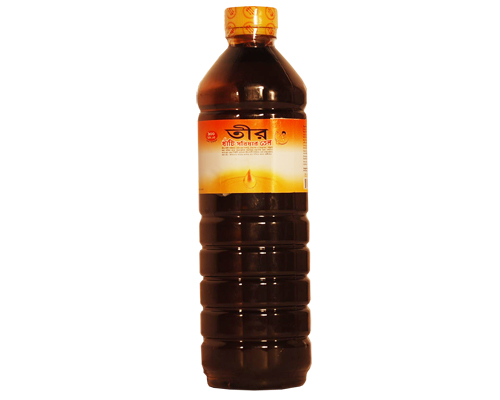 UvKvq 8 †mi mwilvi ˆZj wQj
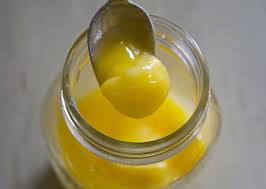 UvKvq 4 †mi N„Z
বাড়ির কাজ
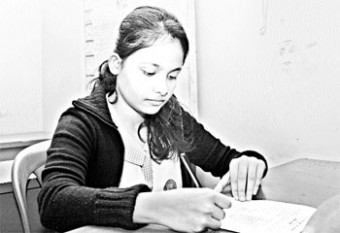 †mvbvKzov MÖv‡gi wkíx I meyi K…lK-`¤úwZ| FYMÖ¯Í meyi G‡K G‡K me eÜK †i‡L AvR wbt¯^| euvPvi ZvwM‡` wkíx MÖvg †Q‡o kn‡i P‡j hvb| †mLv‡b GK b`x cwiev‡i M„ncwiPvwiKvi KvR †bb| wZwb| †mLv‡b wZwb †`‡Lb MÖv‡gi bvix‡`i ˆZwi bKwk Kuv_vi K`i GB abx cwieviMy‡jv‡Z A‡bK †ewk| wb‡R cv‡q `uvov‡bvi Zxeª AvKv•ÿv wb‡q wkíx MÖv‡g wd‡i Av‡mb| AviI K‡qKRb bvix‡K wb‡q wZwb GKwU Kg©x`j ˆZwi K‡ib| mevB wg‡j bKwk Kuv_v cÖ¯‘Z K‡i kn‡i wewµ K‡i wb‡R‡`i `vwi`ª¨ †gvPb K‡ib Zviv Ges eÜK ivLv me Rwg cybiæ×vi K‡ib| 
K. iscyi AÂ‡j †ikg‡K ¯’vbxq fvlvq Kx e‡j?
L. Òwk‡i w`‡q euvKv ZvR †X‡K iv‡L UvKÓ ej‡Z cÖvewÜK Kx eywS‡q‡Qb? 
M. ÒPvlvi `yÿzÓ cÖe‡Üi †Kvb w`KwU wkíxi g‡a¨ cÖKvk †c‡q‡Q Zv evL¨v Ki| 
N. wkíxi ¯^vej¤^b ÒPvlvi `yÿzÓ cÖe‡Ü †jL‡Ki ewY©Z w`K wb‡`©kbvi Av‡jv‡K e¨vL¨v Ki|
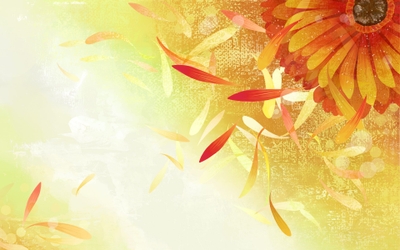 a
b¨
ev
`
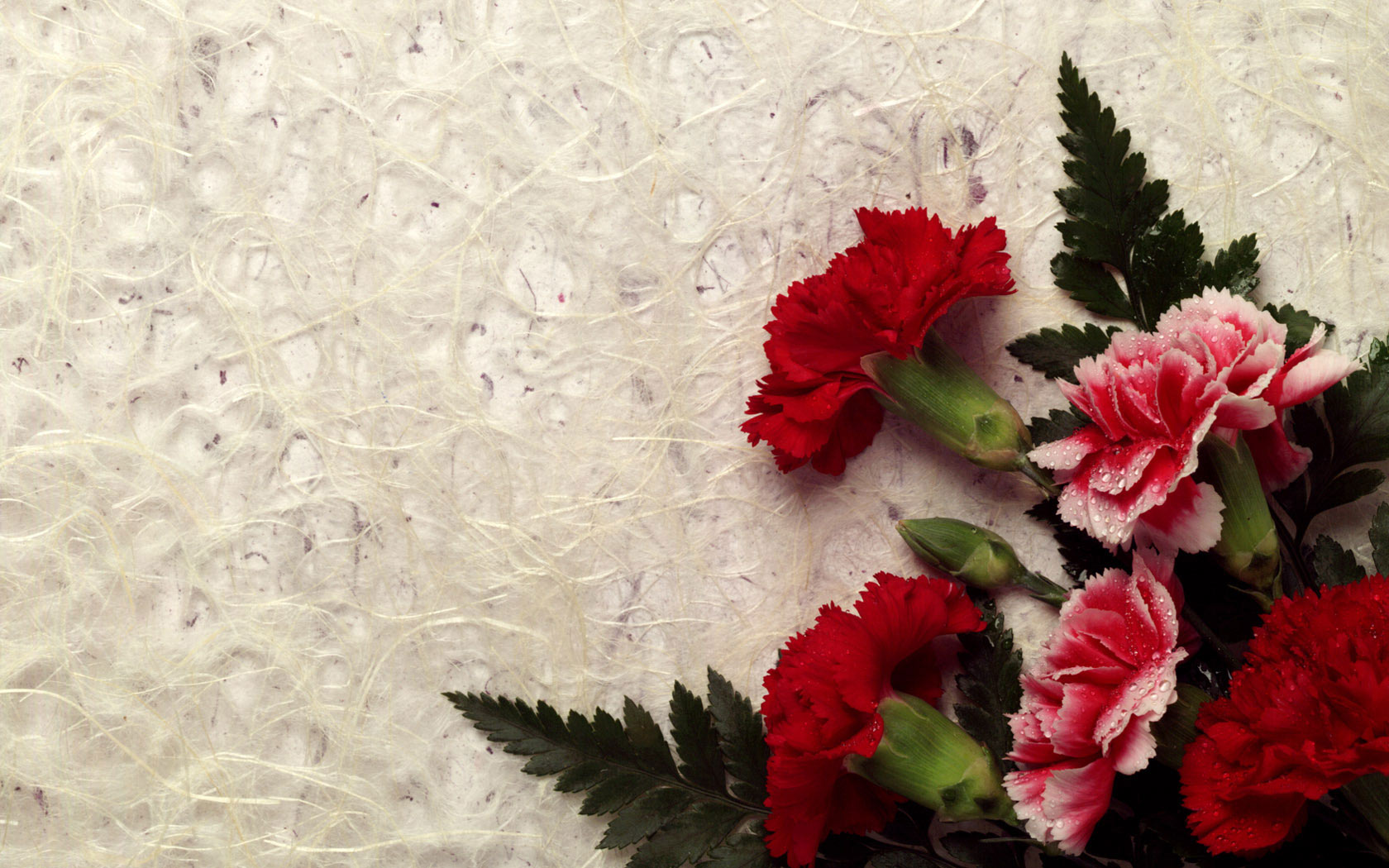 স্বা
গ
ত
ম
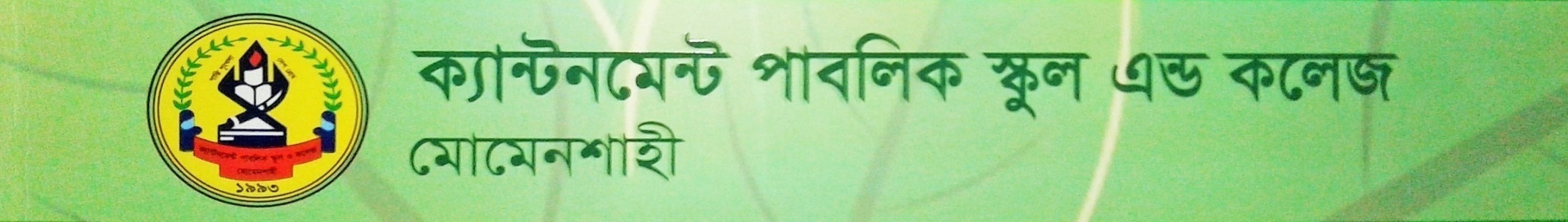 Pvlvi `yÿz-3/3
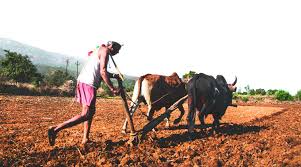 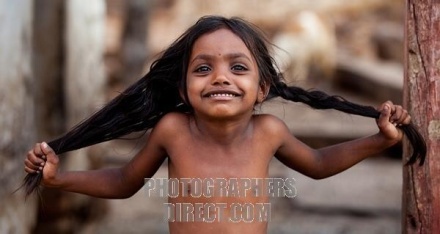 K…lK Kন্যv Rwgi‡bi gv_vq †ek Nb I j¤^v Pzj wQj, Zvi gv_vq cÖvq Ava †cvqvUvK †Zj jvwMZ|
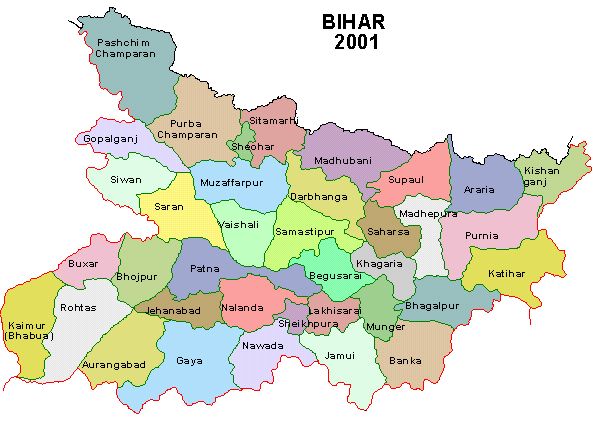 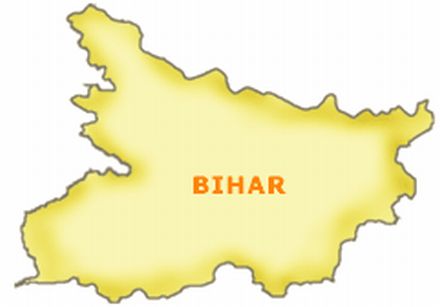 wenvi
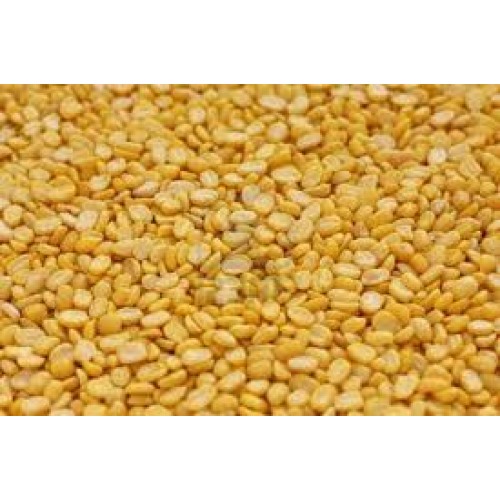 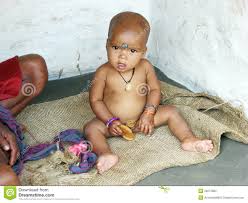 `yB †mi †Lmvwi wewbg‡q K…lK cZœx Kন্যv weµq KwiZ
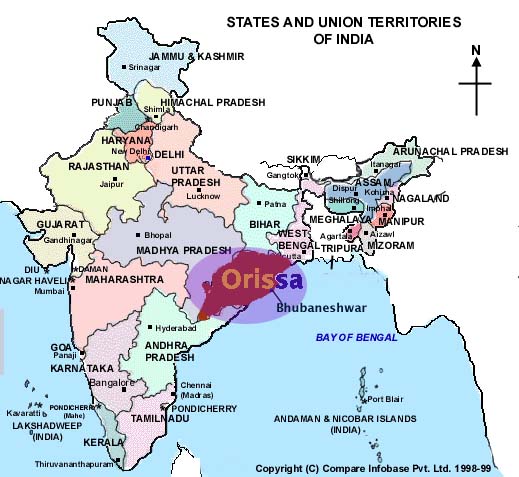 Dwoষ্যv
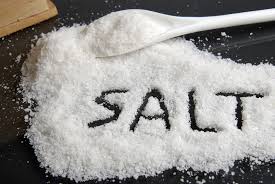 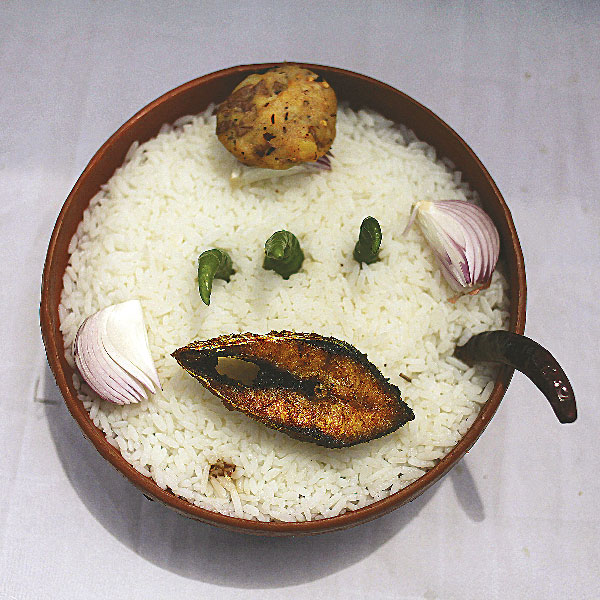 K…l‡Kiv ÔcLvjÕ (cvšÍv) fv‡Zi mwnZ jeY ব্যZxZ Aন্য †Kvb DcKiY msMÖn Kwi‡Z cvwiZ bv
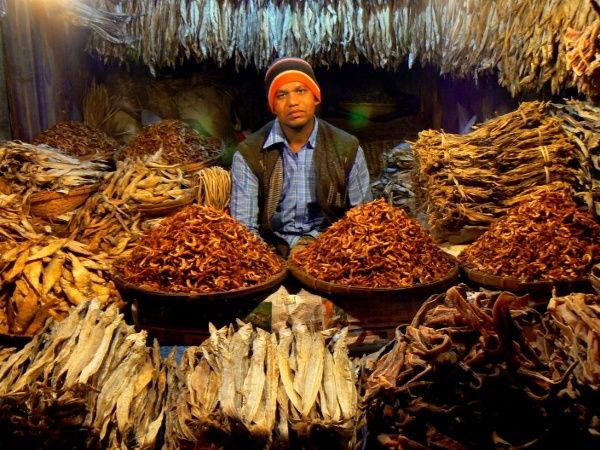 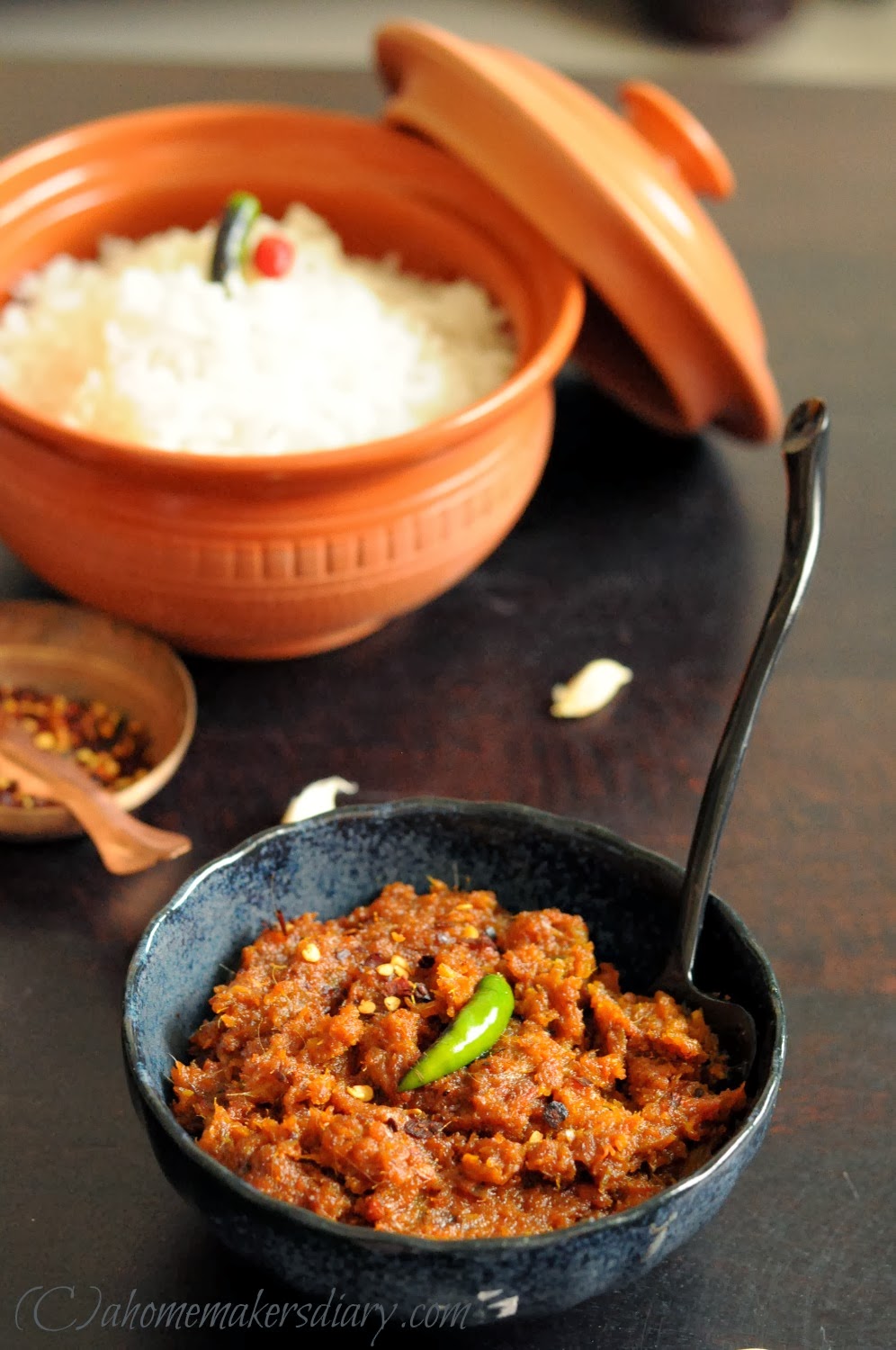 kuyUwK gvQ cig Dcv‡`q ব্যÄb ewjqv cwiMwYZ nBZ
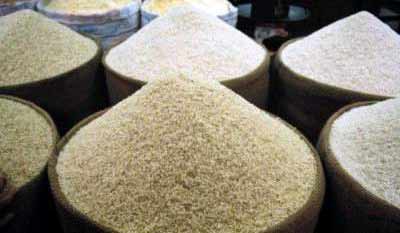 ZLb  UvKvq 25/26 †mi Pvj wQj
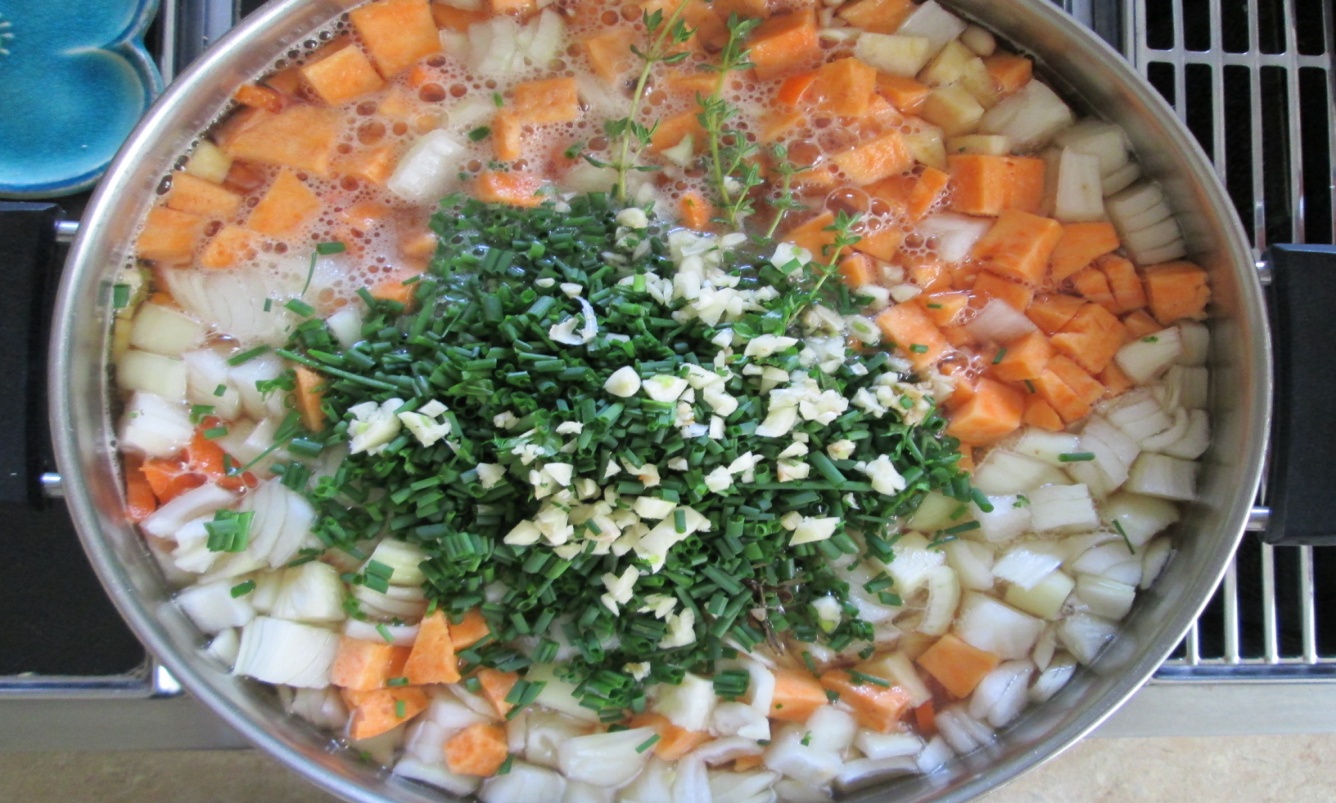 jvD, Kzgov cÖf…wZ ZiKvwi I cvU kvK, jvD kvK Bত্যvw` wmদ্ধ Kwiqv LvBZ
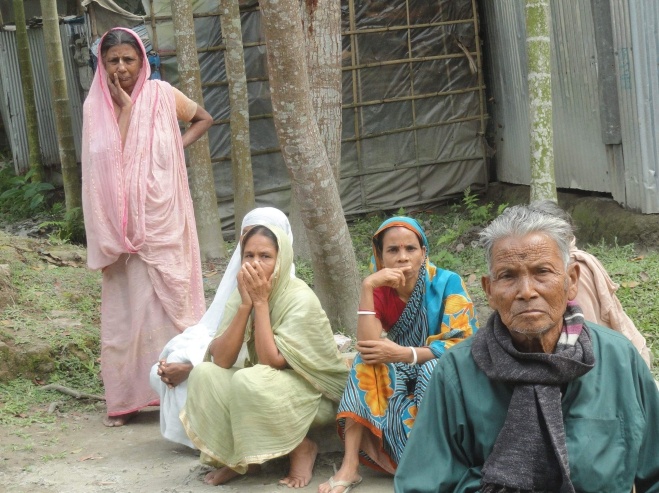 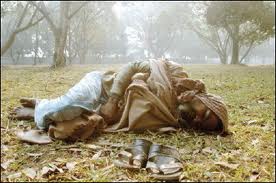 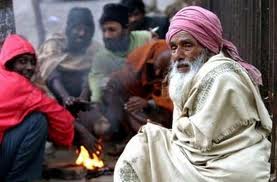 kxZKv‡j w`ev fv‡M gv‡V gv‡V †iŠ‡`ª hvcb KwiZ; ivwÎKv‡j kxZ Amহ্য †eva nB‡j gv‡S gv‡S DwVqv cvULwo R¡vwjqv Av¸b †cvnvBZ|
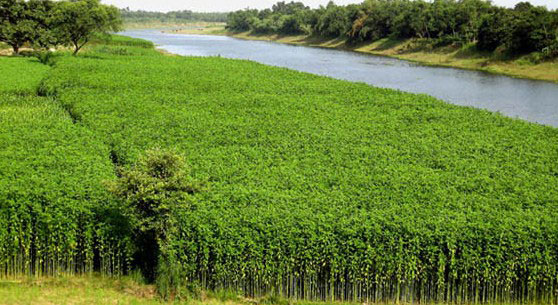 cvU
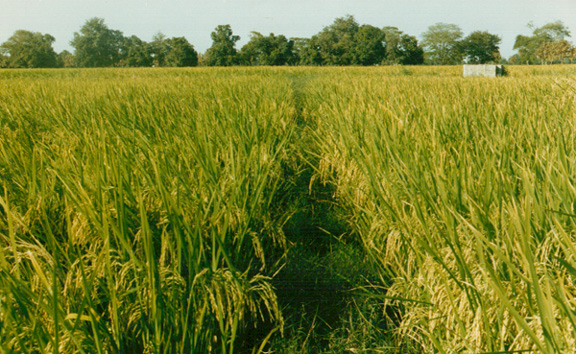 ধান
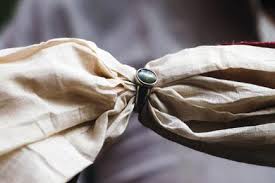 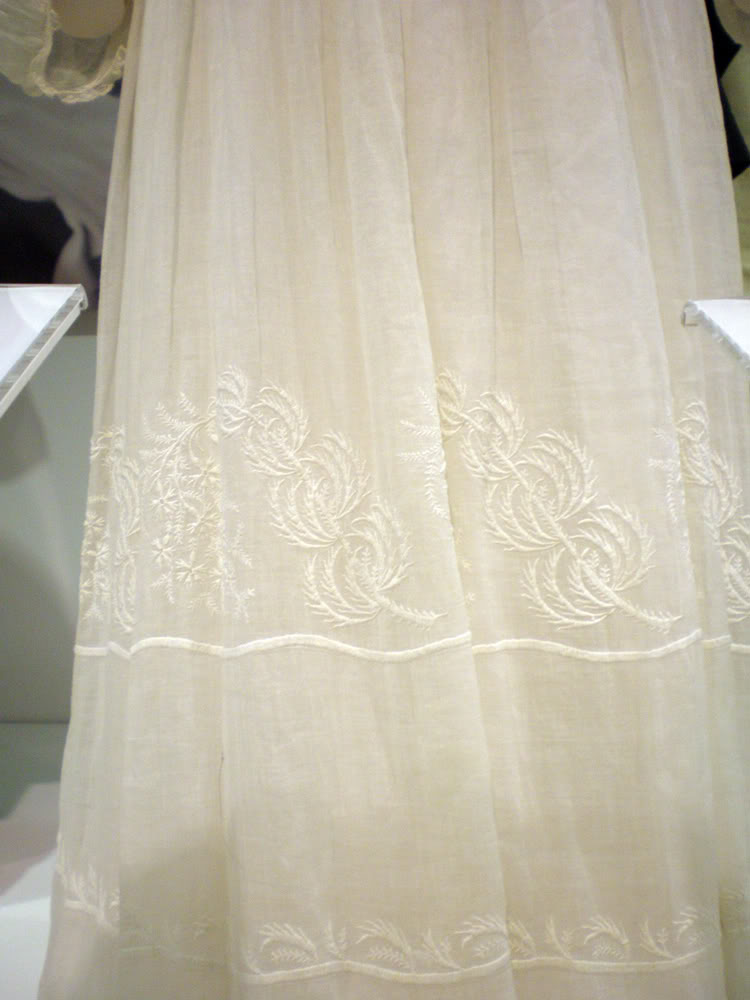 XvKv-gmwjb Kvco
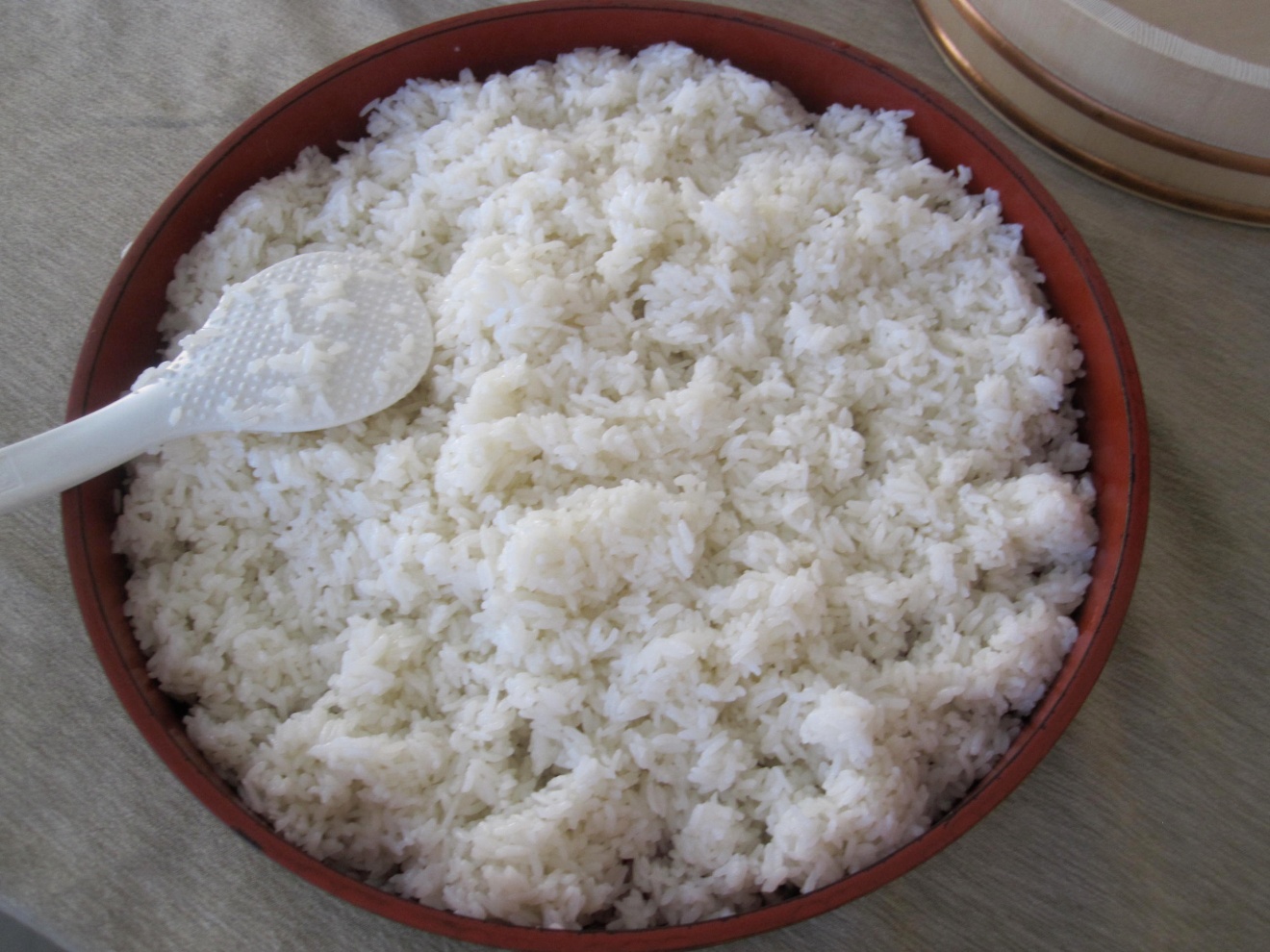 cLvj
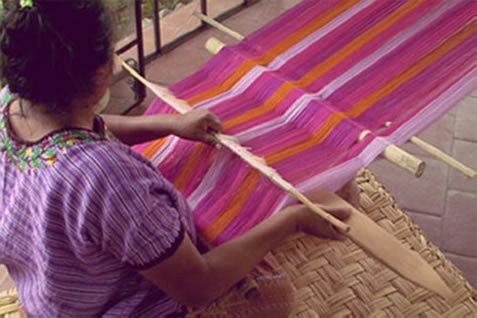 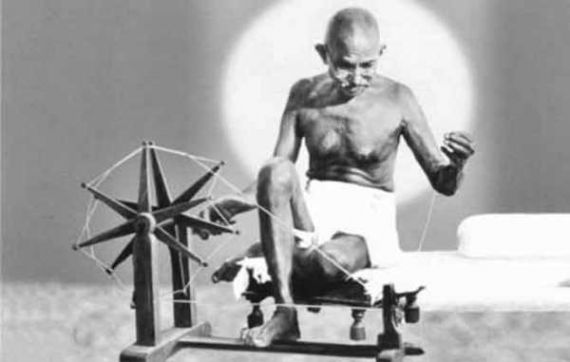 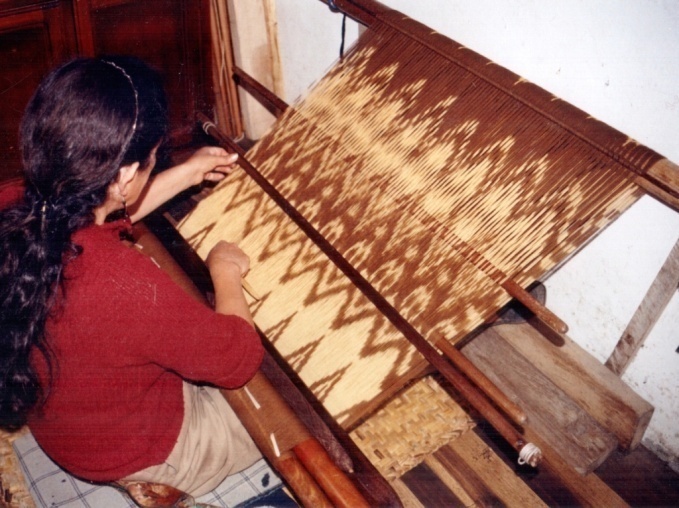 ¯^n‡¯Í PiKvq myZv KvwUqv evwomyদ্ধ mK‡ji Rন্য Kvco cÖ¯‘Z KwiZ
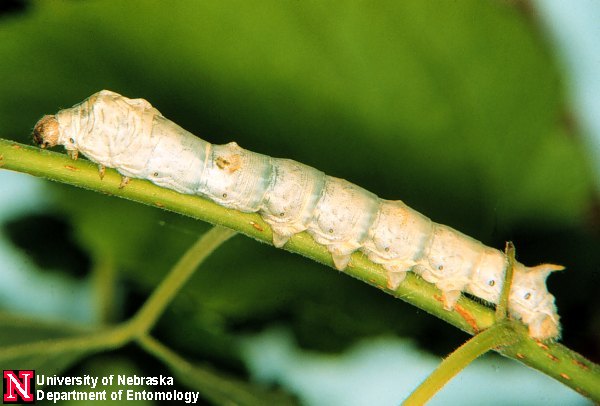 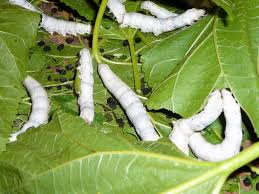 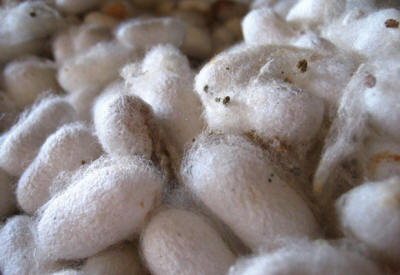 †ikg
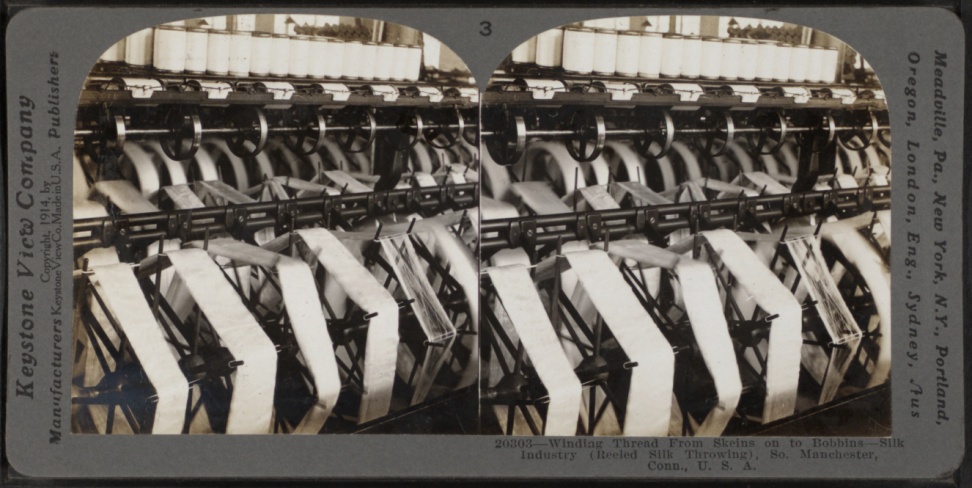 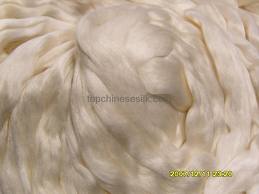 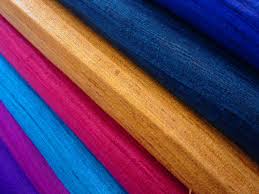 GwÛ Kvco
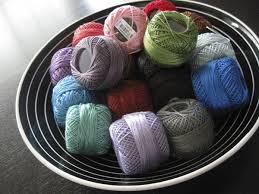 Zvnviv G Dnvi evwo †`Lv Kwi‡Z hvBevi mg‡q †Kv nv‡Z jBqv myZv KvwU‡Z KvwU‡Z †eovB‡Z hvBZ
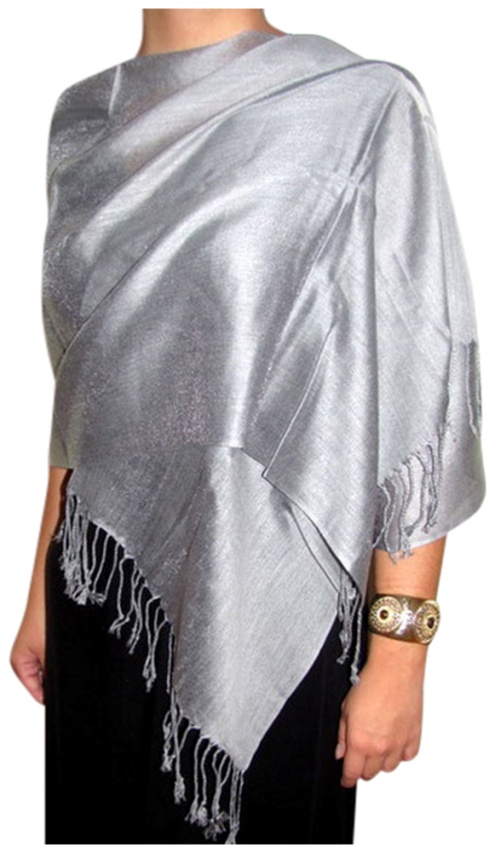 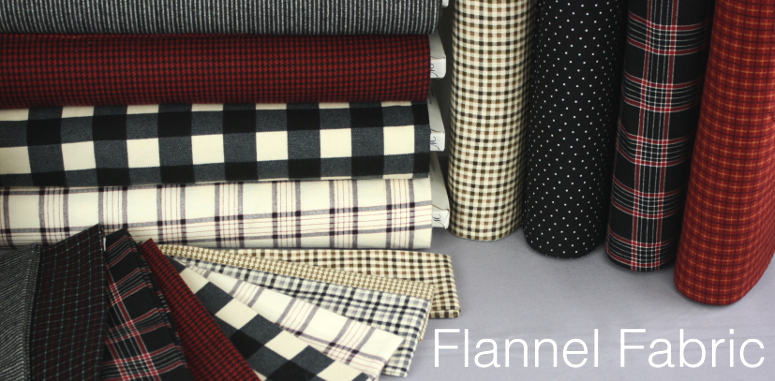 GwÛ Kvco †ek Mig Ges `xN©Kvj ¯’vqx nq| Bnv d¬v‡bj nB‡Z †Kvb As‡k ন্যূb b‡n, A_P d¬v‡bj A‡cÿv `xN©¯’vqx
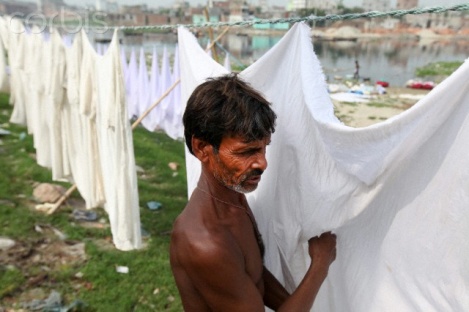 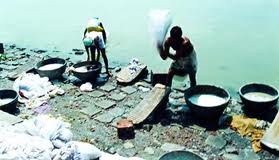 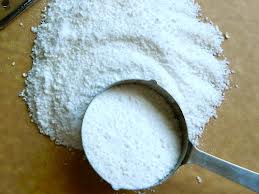 GLb Zvnv‡`i Kvco ayBevi Rন্য nq †avcvi cÖ‡qvRb, bq †mvWv| Pvwi cqmvi †mvWvq †h Kvh© wmদ্ধ nq, Zvnvi Rন্য Avi Kó Kwiqv ÿvi cÖ¯‘Z Kwi‡e †Kb?
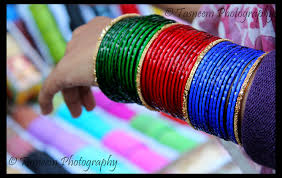 †e‡jvqv‡ii Pzwo
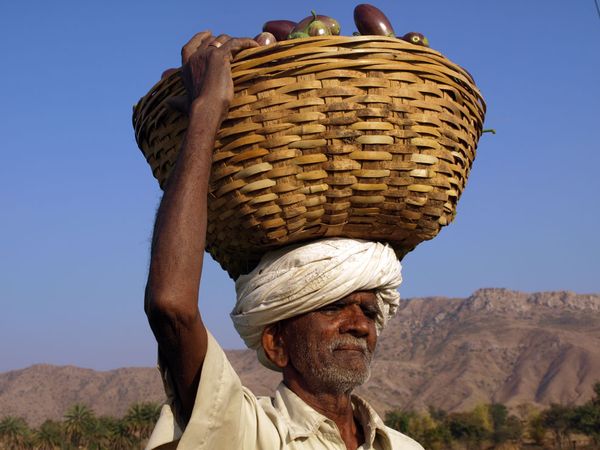 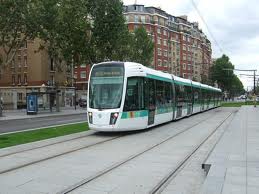 gy‡U gRyi Uªvg bv nB‡j `yB c` bwo‡Z cv‡i bv
ab¨ev`
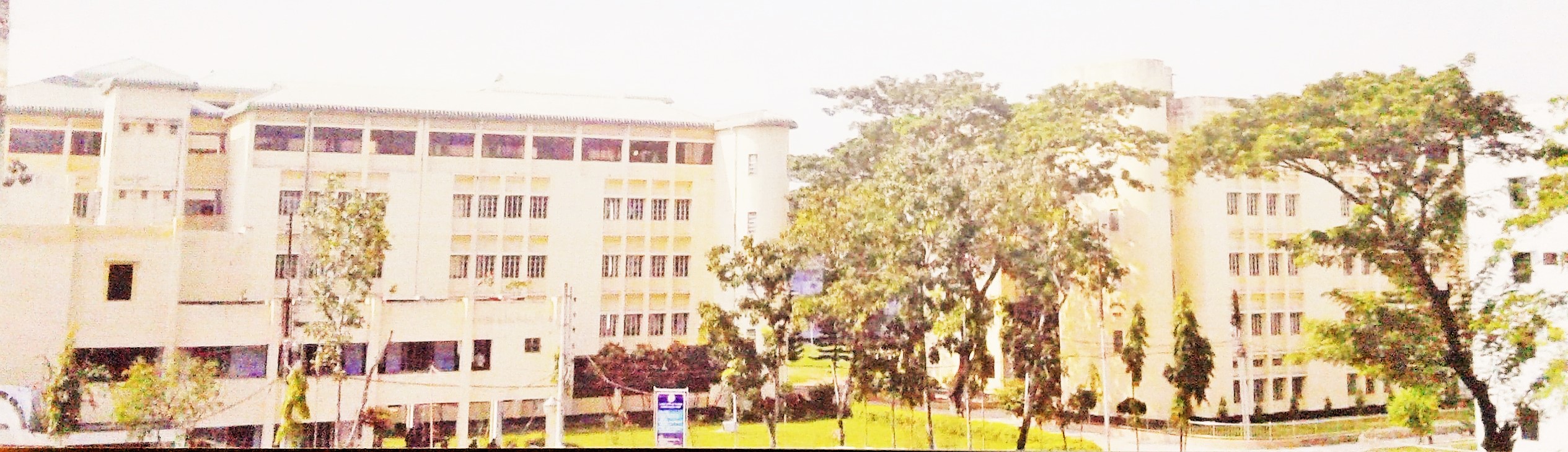